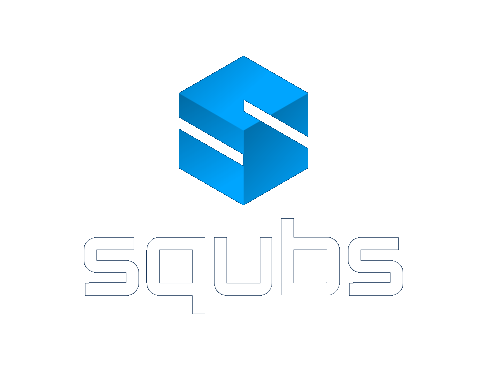 Streaming Reactive Systems & Data Pipes
QCon London 2018
Anil Gursel & Akara Sucharitakul
[Speaker Notes: Attending this track, I assume you are at least somewhat familiar with stream processing as we are familiar in Spark or Flink. But what you may not know, is that the concept of streams can be used to solve complexity, increase efficiency and robustness in many more places. Few of those places you’re going to hear about today is in service and messaging components. Even in those cases, we can think about the universe as streams of events we observe, entering, and exiting services. Lets hear why the idea of streams would have such broad applications and benefits

Intro
Hi, my name is Akara, and I’m here with my colleague Anil Gursel. We are from the infrastructure team at PayPal. We contribute to project squbs which is an open source project supporting the idea of asynchronous event based and stream based programming for the JVM, based upon Akka and Akka Streams. We spearhead the idea of building concurrent and distributed services very different from how we have programmed in the past and have helped numerous use cases adopt the streaming programming paradigm. In this session, we will introduce you to the concepts of stream programming, componentization, and composition in Akka. We will then take you through a few use cases and show you how simple it is to build concurrent programs perceived as very complex before. After that we’ll take you for a deep dive into the problem space of stream reliability and show you not only what you can do to ensure reliability, but also how it all works. Hang tight and buckle up!]
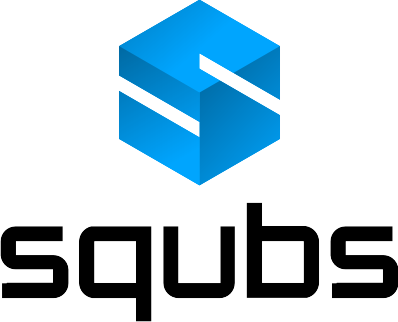 Once upon a time…
There was (is still) a need to make JVM programming more
efficient
reliable
simple

It was (is still) hard to write concurrent programs

Mix & match of libs made (still makes) things worse and unsupportable
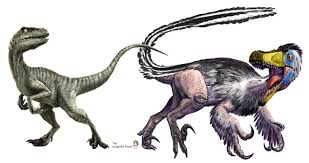 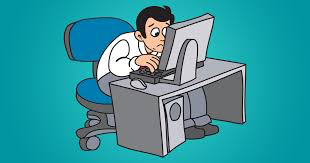 [Speaker Notes: JVM code can be more simple, more efficient, and more reliable
Concurrent programming is very hard
Too much synchronization/locks -> starvation, slow, non-scalable
Too little synchronization/locks -> incorrect results
Getting it just right is very hard
Systems become inefficient, brittle, and complex
But… do we really have to deal with this mess?
It is almost 2020. Can’t we just get over these old habits and problems?]
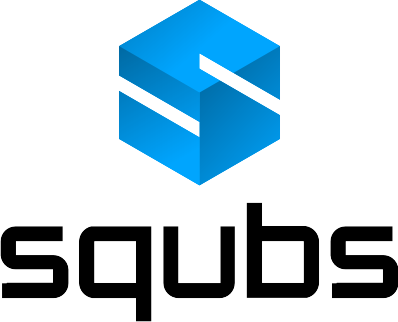 Thinking in Streams
Streams of events  services
Streams of events  services
Shall we not just describe processing & transformations?
Why still thinking locks/synchronizations?
The universe can be thought of as
streams of events
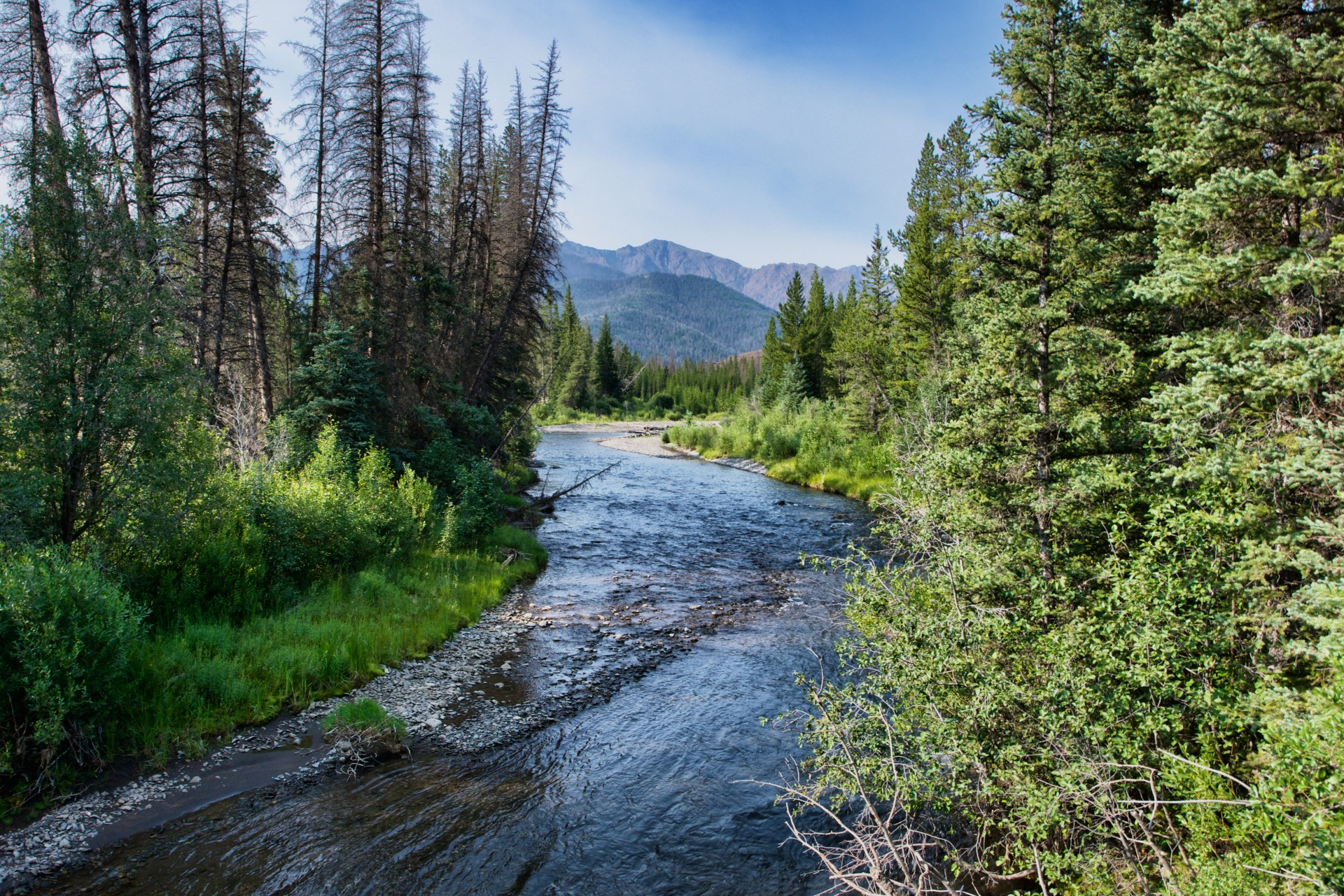 [Speaker Notes: To deal with the issues previously discussed, we want to introduce you to a new paradigm for developing software components & services: The streaming paradigm.
In this paradigm, we think of everything as stream of events, whether we are streaming events to services or streaming events from services.
We want to think of the application code just defining the processing; the transformations and aggregations of these events.
With this, can we really move away from locks and/or synchronization?]
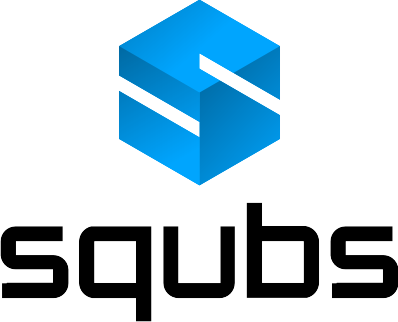 Linear Stages: source, flow, sink
Core Concepts
Sink
Source
Flow
[Speaker Notes: Lets start with some simple core concepts. A stream that can be run is at least composed of a source, one or more flows, and a sink. The source is where the data or stream elements are being created. The flows are where these elements get processed and translated, may be one-by-one or in aggregation. The sink is where the elements get consumed at the end of the stream. But these are just the linear components.


---- TODO: Move the rest to other pages.
Bidi: Building a layered protocol.  An example is Akka TCP
Metarialization: 
   * Similar to `Props` (description of actor log) and `actorOf` (which actually creates the actor).  It takes the blueprint and creates the actors underneath.
   * Mention GearPump as different materialization.
Materialized Values: Sides channels to the stream.  It allows us to interact with the stream.
Back-Presssure: it is asynchronous.  Does not block the main stream of elements.  Downstream demands the number of elements it can handle.

Sherif:
Source - A processing stage with exactly one output, emitting data elements whenever downstream processing stages are ready to receive them.  (a `publisher` in Reactive lingo)
Flow – A stage which has exactly one input and output, which connects its up- and downstream by transforming the data elements flowing through it.
Sink A processing stage with exactly one input, requesting and accepting data elements possibly slowing down the upstream producer of elements (a `subscriber` in Reactive lingo)
BidiFlow offer two distinct input/output ports.  Ideal for layered protocols (e.g. Akka TCP, TLS)
Materialization is the process of allocating resources needed to `run` the described Stream 
Materialization is triggered at "terminal stream operations”. Today via Actors but other projects working materialization on clustering technology
The materialized value will also be calculated anew for each materialization, usually leading to different values being returned each time.
Back Pressure is push/pull process for downstream stages can signal upstream producers. This process is async and non-blocking.
Conceptually data flows down-stream and demand flows upstream.
Very important for resiliency and preventing “out of memory”]
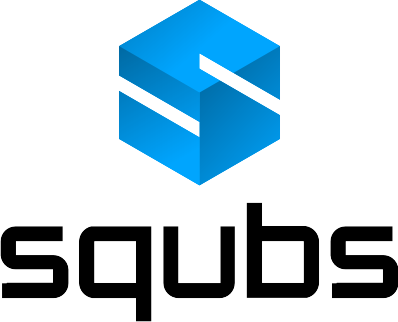 Linear Stages: source, flow, sink
Fan In/Out: multiple in/out ports
Core Concepts
Sink
Source
Flow
Fan-In
Fan-Out
[Speaker Notes: A stream does not need to be linear. There are several non-linear components that could be a fan-out or fan-in, creating a complex stream graph.]
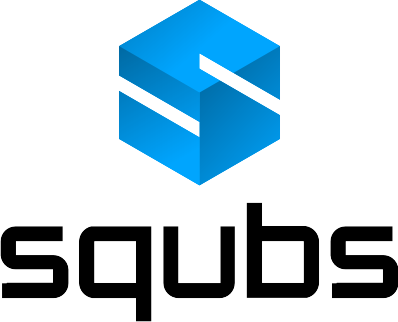 Linear Stages: source, flow, sink
Fan In/Out: multiple in/out ports
BidiFlow: easy to stack on each other
Core Concepts
Sink
Source
Flow
Fan-In
Fan-Out
BidiFlow
[Speaker Notes: And finally there is another kind of component where two streams run the opposing way through the same component. This is called a BidiFlow. You can stack BidiFlows together seamlessly. BidiFlows are perfect for request response pipelines, prototcol handlers, and much more. We’ll see a few uses of BidiFlows a little later.

Now that we understand all kinds of components, lets take a look at how we get the stream to do some real work.]
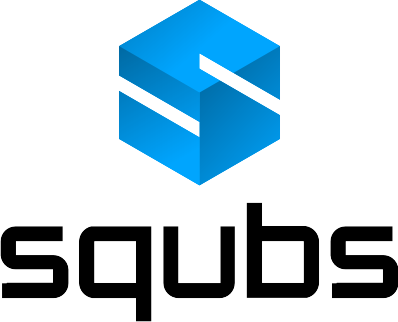 Materializer: creates a network of running entities
Core Concepts
Sink
Flow
Source
[Speaker Notes: For data to start flowing, we need a “materializer” to materialize the stream. It will assemble the stream graph and finally get the stream started.

Materialization is the process of allocating resources needed to `run` the described Stream]
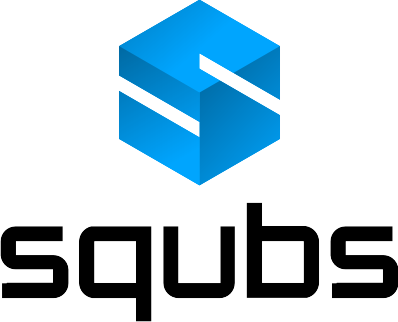 Materializer: creates a network of running entities
Materialized Values: Results
Core Concepts
Sink
Flow
Source
[Speaker Notes: Materialized values are the result of materializing, or running the stream. It may not be apparent right now how these values will help. One simple case is if we do a ”reduce” sink to count the words flowing to the sink, the materialized value could be the just the word count. Such materialized values will only be available when the stream finishes. So generally it will come in the form of a “future” that is fulfilled when the stream ends. Other kinds of materialized values may be available at materialization time. We will encounter a few of those in our use cases.

The materialized value will also be calculated anew for each materialization, usually leading to different values being returned each time.]
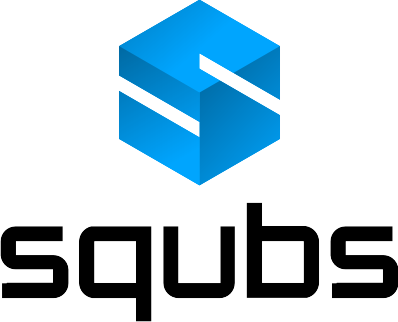 Materializer: creates a network of running entities
Materialized Values: Results
Back-Pressure:Keeps streams resilient under load
Core Concepts
Sink
Flow
Source
[Speaker Notes: Last but not least, Akka Streams and the reactive streams concept/API provides a notion of back-pressure. Back-pressure is the process for downstream to signal the upstream whether there is demand, and therefore avoids overloading the stream with elements if certain stream stages are not ready to process those elements. This process is solely async and non-blocking. The back-pressure is to ensure the resilience of the stream and preventing memory spikes or even out-of-memory.]
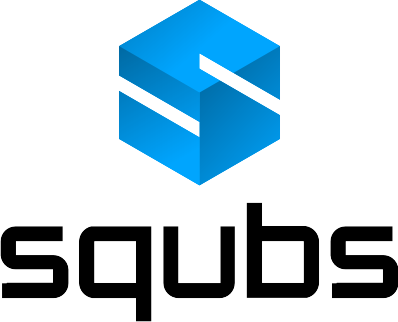 Stream declarations are immutable templates
Can be produced from a function
Can be materialized multiple times
Parts are immutable, composable
Composition & Componentization
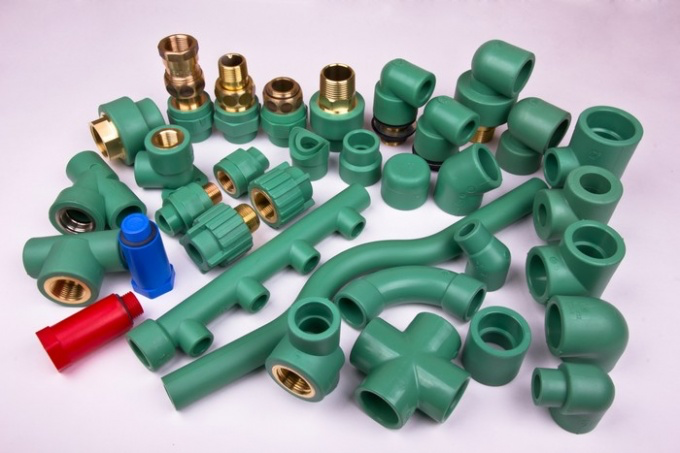 [Speaker Notes: We can think of stream components like pipe components. We can build new components by composing more primitive components together. Each of these components are immutable templates that become real streams through the materialization process. A stream or a stream component can be materialized any number of times. Therefore, we can build complex streams components just by means of composition.

Lets take a look at how stream composition works.]
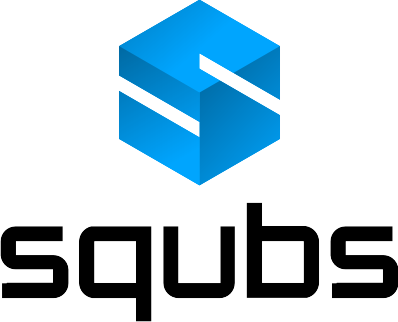 Composition of Stream Components
Flow
Flow
Source
[Speaker Notes: You start with, for example, composing a source component with two flow components.]
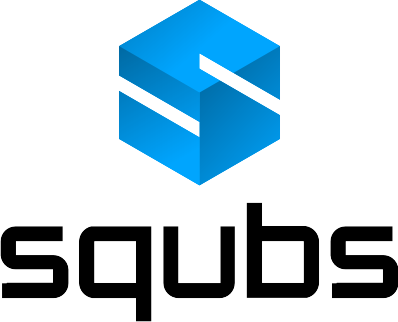 Composition of Stream Components
Composite Source
[Speaker Notes: The result is defined by its shape. You’ll get a new source component.]
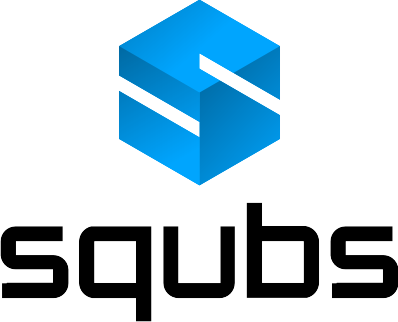 Composition of Stream Components
Composite Source
Flow
Flow
[Speaker Notes: Now, lets compose two flow components together.]
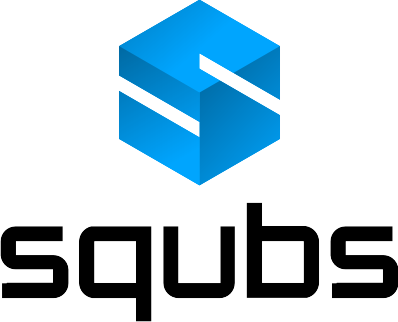 Composition of Stream Components
Composite Source
Composite Flow
[Speaker Notes: . As you already have guessed, the result is a flow component.]
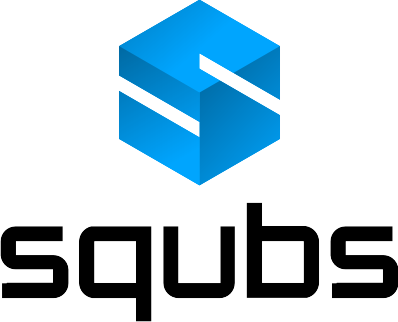 Composition of Stream Components
Composite Source
Composite Flow
Flow
Sink
[Speaker Notes: Lets try the same with a flow and a sink…]
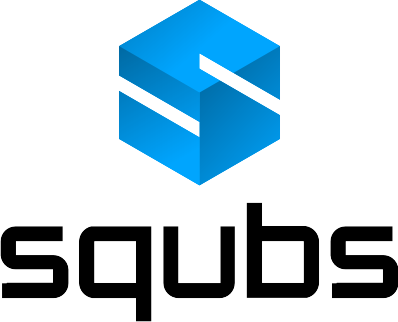 Composition of Stream Components
Composite Sink
Composite Source
Composite Flow
[Speaker Notes: Guess what, it becomes a sink component. Just like pipes, just like Lego brick, you can just put these pieces together.

We now have seen the composition of linear components. Lets also take a look at some out-of-this-world components…]
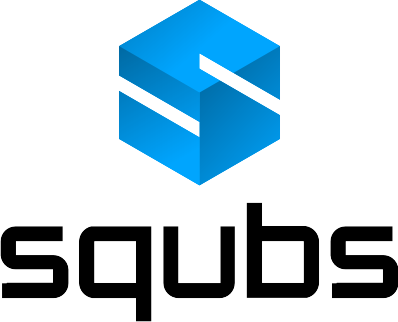 Composition of Stream Components
Composite Source
[Speaker Notes: This is a composite source that is composed of two sources and a fan-in. We actually see these kind of components quite a bit. This allows you to consume from multiple messaging topics, even multiple different messaging architectures altogether.]
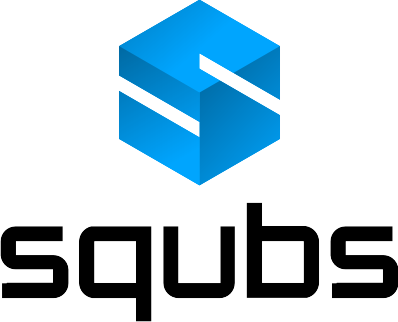 Composition of Stream Components
Composite Source
Composite Flow
[Speaker Notes: Now lets connect it to a composite flow component. You may already notice this is not your simple linear flow. This flow component is composed of multiple fan-out and fan-in components, even with the stream looping back.]
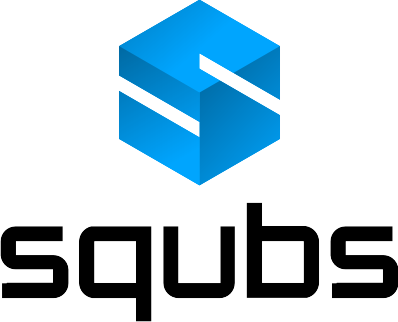 Composition of Stream Components
Composite Source
Composite Flow
Composite Sink(nested)
[Speaker Notes: And here is a relatively linear sink component. But it is actually composed by nesting a composite flow component with a sink component.

Carrying the asic knowledge of Akka stream components and stream composition, lets dive right into a few use cases.]
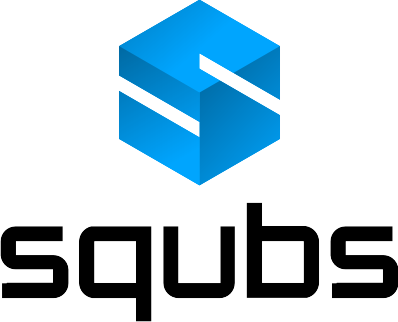 Sample 1: Big Data Collectors/Enrichers
Req
Extract
Resp
Respond
MergeHub
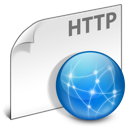 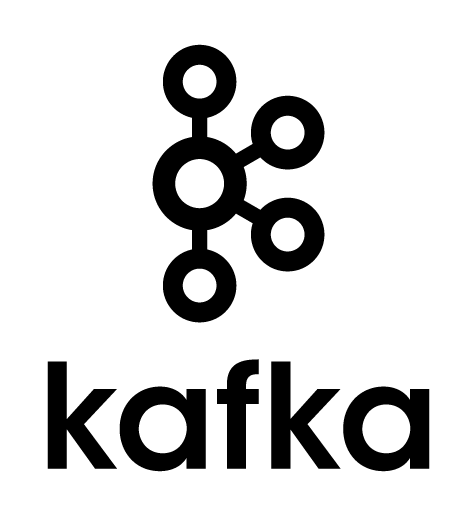 EnrichFlow
KafkaSink
Req
Extract
Enrichment Flow
Resp
Respond
HTTP Flows
[Speaker Notes: The first use case we will be talking about is a Big Data Collector and Enricher.
In this use case, each oi the HTTP socket connections is its own stream as defined by Akka HTTP. We still want to siphon all the data into the main enrichment stream.

Since the connection stream can come and go as we create new connections and close the connections, the merge point has to allow for change of these streams that feed into the enrichment flow. This can be achieved by using a dynamic fan-in component called MergeHub.

The enrichment stream just enriches the beacons and sends them to Kafka using the sink provided by the Reactive Kafka API.

But, there is a problem in this picture. Can anyone guess what that problem is?

The problem is the back-pressure. Kafka does re-balancing and re-partitioning from time to time. Now we have a completely back-pressured stream. So what do we do when Kafka is unavailable? We can’t possibly back-pressure the internet traffic, right?]
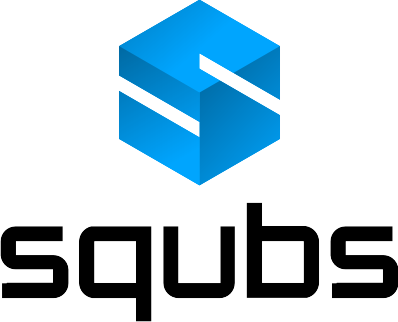 Sample 1: Big Data Collectors/Enrichers
Req
Extract
Resp
Respond
MergeHub
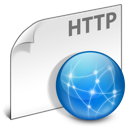 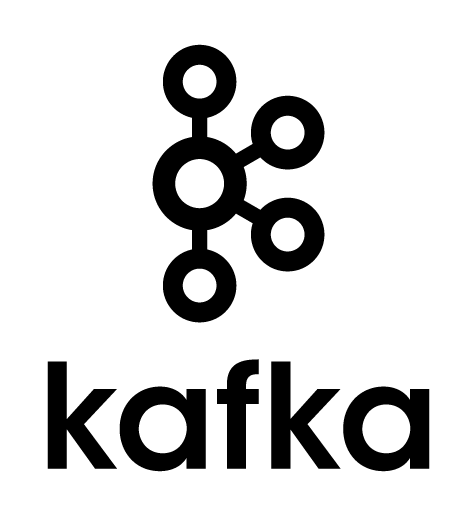 EnrichFlow
KafkaSink
PersistentBuffer
Req
Extract
Enrichment Flow
Resp
Deals with Kafka Rebalancing/Unavailability
Respond
HTTP Flows
[Speaker Notes: For this reason, we insert another component that breaks the back-pressure from the Kafka sink. We insert a buffer here. But since a buffer can cause you to go out-of-memory, we built a persistent buffer – a buffer that writes the elements to disk via memory-mapped files. We are using a technology called Chronicle Queue behind this buffer.

In the normal case, elements would just flow through the persistent buffer and we do not really worry about it at all. Nothing is really kept in that buffer. Once Kafka becomes unavailable, the persistent buffer will now keep the elements in local disk and only back-pressure when we reach a high-watermark. We should be able to survive any rebalancing or re-partitioning of Kafka given we have adequate storage. Once Kafka reports back being available, we’ll now push all those elements to Kafka and the stream keeps continuing without data loss.]
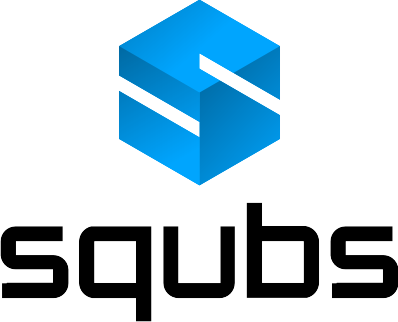 Sample 1: Big Data Collectors/Enrichers
// PerpetualStream: Enrichment Flow
def streamGraph = MergeHub.source[Beacon]
                    .via(enrichFlow)
                    .via(PersistentBuffer[EnrichedBeacon](new File("/var/tmp/pb")))
			   .map(bcn => new ProducerRecord[Array[Byte], EnrichedBeacon]("beacons", bcn))
			   .toMat(Producer.plainSink(settings))(Keep.both)
[Speaker Notes: And here is the source code for the enrichment stream. This is written in Scala.

You can see the components lining up very much reflecting the diagram we had previously drawn up. The only one part we did not mention is the map. This just converts the enriched beacons to a Kafka ProducerRecord.]
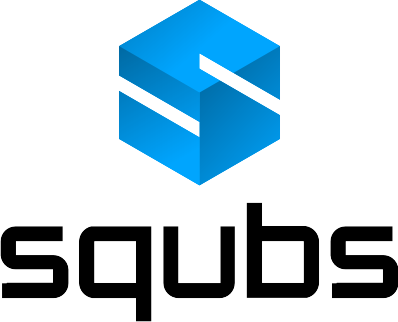 Sample 1: Big Data Collectors/Enrichers
// PerpetualStream: Enrichment Flow
def streamGraph = MergeHub.source[Beacon]
                    .via(enrichFlow)
                    .via(PersistentBuffer[EnrichedBeacon](new File("/var/tmp/pb")))
			   .map(bcn => new ProducerRecord[Array[Byte], EnrichedBeacon]("beacons", bcn))
			   .toMat(Producer.plainSink(settings))(Keep.both)
// FlowDefinition: HTTP Flow
val (enrichStream, _) = matValue("/user/enrich/enrichstream")

def flow = Flow[HttpRequest]
            .mapAsync(1)(Unmarshal(_).to[Beacon])
            .alsoTo(enrichStream)
            .map(beacon => HttpResponse(entity = s"Received Id: ${beacon.id}”))
[Speaker Notes: Now the HTTP Flow, the HTTP part of the stream. This one gets materialized for every single connection. It looks up the enrich stream through its materialized value – guess what – that `MergeHub.source` actually materialized to a sink we can lookup. Then it creates a normal HTTP flow which deserializes the beacon, pushes it to the enrichment flow, and at the same time creates an HTTP response responding back to the beacon generator.]
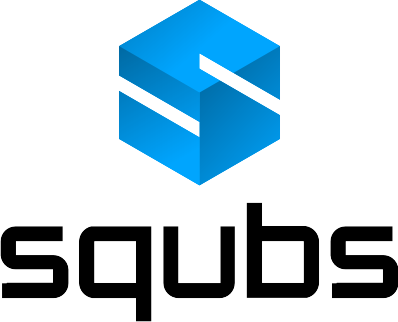 Sample 1: Big Data Collectors/Enrichers
// PerpetualStream: Enrichment Flow
def streamGraph = MergeHub.source[Beacon]
                    .via(enrichFlow)
                    .via(PersistentBuffer[EnrichedBeacon](new File("/var/tmp/pb")))
			   .map(bcn => new ProducerRecord[Array[Byte], EnrichedBeacon]("beacons", bcn))
			   .toMat(Producer.plainSink(settings))(Keep.both)
// FlowDefinition: HTTP Flow
val (enrichStream, _) = matValue("/user/enrich/enrichstream")

def flow = Flow[HttpRequest]
            .mapAsync(1)(Unmarshal(_).to[Beacon])
            .alsoTo(enrichStream)
            .map(beacon => HttpResponse(entity = s"Received Id: ${beacon.id}”))
[Speaker Notes: The key piece of this flow is this `alsoTo(enrichStream)` which pushes the beacons to the enrichment stream. This is in essense, a fan-out – implicitly.

Now lets take a look at a second use case which has very different attributes]
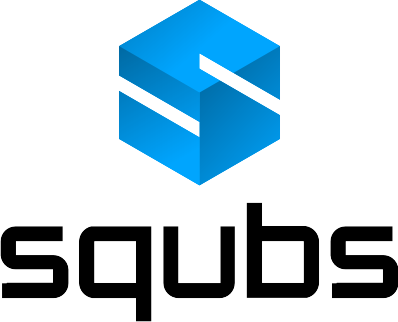 Sample 2: Micro-batching Event Pre-processor
User API
Fee API
Processor
ProcessItem
Bulk
Bulk
ItemEventSource
UserFlow
FeeFlow
Sink
[Speaker Notes: This second use case is an event processing stream that makes bulk API calls and thus cutting the API call count by 50:1 or even 1000:1 depending on how it is configured. According to this picture, the User API call is one that can fetch multiple users for multiple stream elements in a single invocation. The Fee API call is another one of these API calles that could serve multiple elements in one shot, but has the limitation on the number of countries that can be included in a single call. Lets take a look at the implementation how such optimizations can be made.]
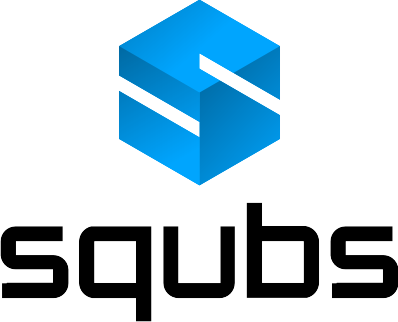 Sample2: Micro-batching Event Pre-processor
CompletionStage<Optional<PreprocessEnvelope>> preprocessing =
    Source.fromIterator(() -> new PreprocessItemSource(prop, seedEnvelope, system()))
            .via(userFlow)
            .via(feeFlow)
            .via(completeProcessing)
            .runWith(Sink.lastOption(), materializer);
[Speaker Notes: This time you see Java code. Yes, you can use either Scala or Java for this technology. You’ll see the stages lined up just like the diagram we see in the previous slide. We use the `via` call to compose the stream components together.]
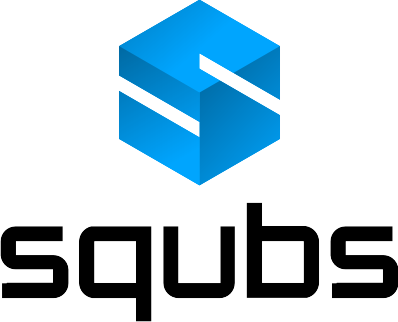 Sample2: Micro-batching Event Pre-processor
Flow.of(PreprocessEnvelope.class)
        .grouped(config.getAsInt("user.group-size", 50))
        .map(accountLoad::populateAccountRequest)
        .via(retry.join(userClientFlow))
        .map(accountLoad::processAccountResponse)
        .mapConcat(o -> o);
CompletionStage<Optional<PreprocessEnvelope>> preprocessing =
    Source.fromIterator(() -> new PreprocessItemSource(prop, seedEnvelope, system()))
            .via(userFlow)
            .via(feeFlow)
            .via(completeProcessing)
            .runWith(Sink.lastOption(), materializer);
[Speaker Notes: Lets take a look at the userFlow component. This by itself is a relatively complex component. The key takeaway for this component is the `grouped` call that batches 50 components at a time, or whatever is configured, and then maps them to a single account request. This request is then sent to a `userClientFlow` which is a flow that makes an HTTP Client call. Note the `userClientFlow` can be a bit flaky and therefore we wrap it into a `retry` component via `retry.join`. This will make sure if the `userClientFlow` bails we’ll retry it properly. More detail on this just a tad later.

Now that we have a response for 50, or n, users, we map the response into a collection of these users. The `mapConcat` call will just spread the collection of 50 elements into 50 stream elements.]
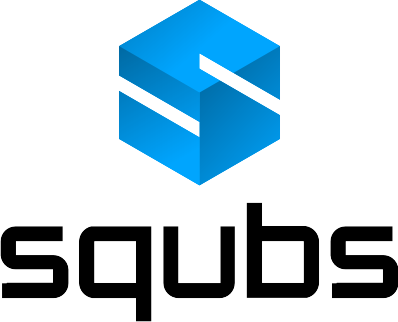 Sample2: Micro-batching Event Pre-processor
CompletionStage<Optional<PreprocessEnvelope>> preprocessing =
    Source.fromIterator(() -> new PreprocessItemSource(prop, seedEnvelope, system()))
            .via(userFlow)
            .via(feeFlow)
            .via(completeProcessing)
            .runWith(Sink.lastOption(), materializer);
Flow.of(PreprocessEnvelope.class)
        .groupBy(195, it -> it.userInfo.country)
        .groupedWithin(config.getAsInt("fee.group-size", 50),
                       Duration.create(1, TimeUnit.SECONDS))
        …
        .map(this::populatePricingRequest)
        .via(pricingClientFlow)
        .map(this::processResponse)
        .mapConcat(o -> o);
[Speaker Notes: The `feeFlow` part is a bit more interesting. Similar to the `userFlow`, it bulks up one API call to represent multiple elements in the stream. But it has more restrictions. Each API call can only be done per country. To solve this problem, we first split our stream into sub-streams, one for each country. The `groupBy` call is absolutely excellent at doing this. Now, for each substream, we use the `groupedWithin` call which groups the stream up to n elements, 50 default, AND, up to a certain amount of time. In this case 1 second. Now you have a record that represents n elements with one country, and up to 1 second of wait time. The rest is pretty much the same as the user API call. We build the fee request, pass it to the client flow to make the actual HTTP call, and process the outcome of the response into a collection of n records. The `mapConcat` at the end just spreads the collection of n records to n elements down the stream.

One part that is omitted from the picture is at the end of this subflow, the substreams are joined back together using the `mergeSubstreams` call.]
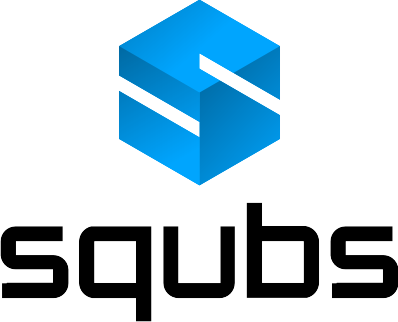 A More Complex Stream
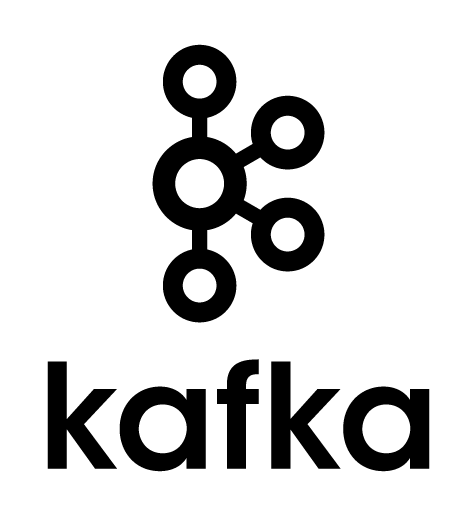 KafkaSource
Metadata
Client
MergeHub
Merge
Store 1
DataSink
Req
Accept
Partition
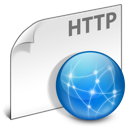 Store 2
DataSink
Resp
Respond
[Speaker Notes: One last example is a more complex data collector case, where the data can be obtained through HTTP or Kafka. Again, a Kafka source can go to the stream directly. But HTTP connections are its own stream so we need a `MergeHub` to merge it into the main processing stream. This will again be merge with the data coming from Kafka.

The data then goes through the metadata client which fetches information which data store it should go through. The `Partition` stage  does the final routing of the event to the correct data store.

This example is just to show we can build really complex streams and still have very manageable and extremely reliable code.


At this point, we’re going to context-switch into streams reliability. Let me pass the torch to Anil Gursel who is the master of stream reliability and back-pressure. He will take you through a deep dive on how reliability is achieved in a streams environment. Please welcome Anil…]
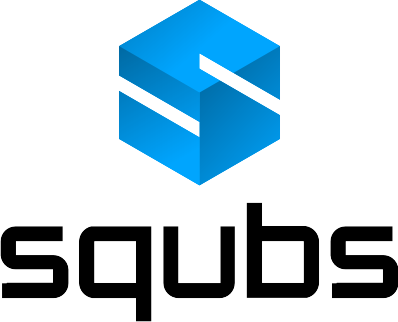 Stream Programming Reliability
Traditional expectations: Not very reliable
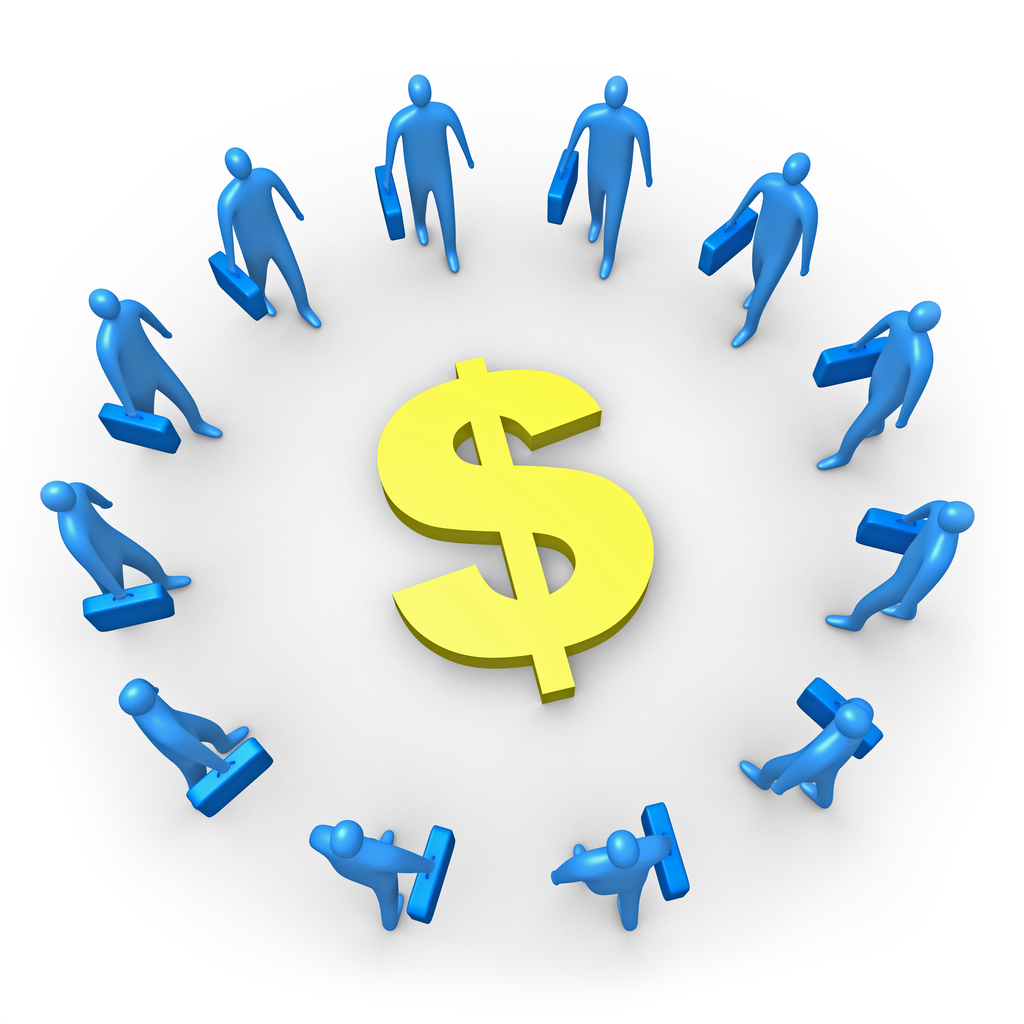 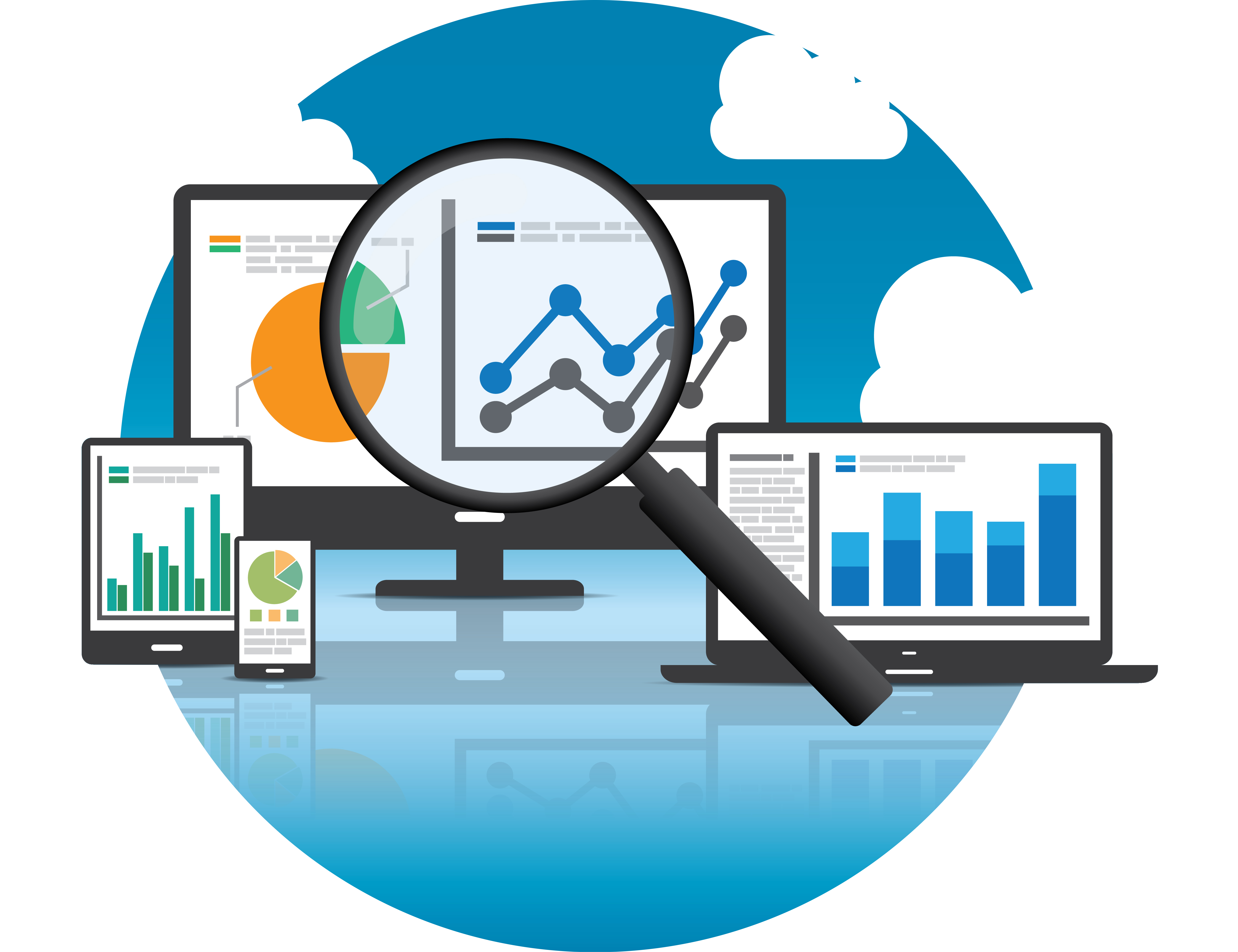 Analytics
Transactional
Less need for reliability
1% message loss acceptable
Absolute reliability
Allowed to lose your payment?
[Speaker Notes: Traditionally, when we talk about streaming systems, we mostly think about analytics. In the analytics environment, loosing some data is generally accepted. Even 1% of data loss or more is often just fine. But our reactive streaming ecosystem takes care of both analytics as well as transactional use cases. In transactional use cases, we need absolute reliability. Every record needs to be accounted for.

If you don’t believe me, let me ask you this question: Is it OK to loose your payment?

With this in mind, lets just dive into the deep end of streams reliability and resilience.]
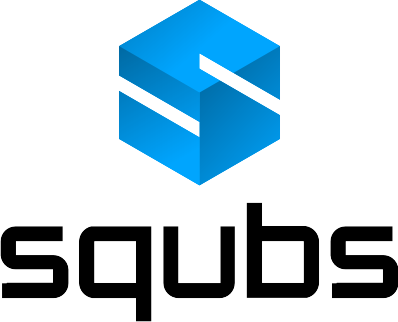 Stream Reliability& Resilience
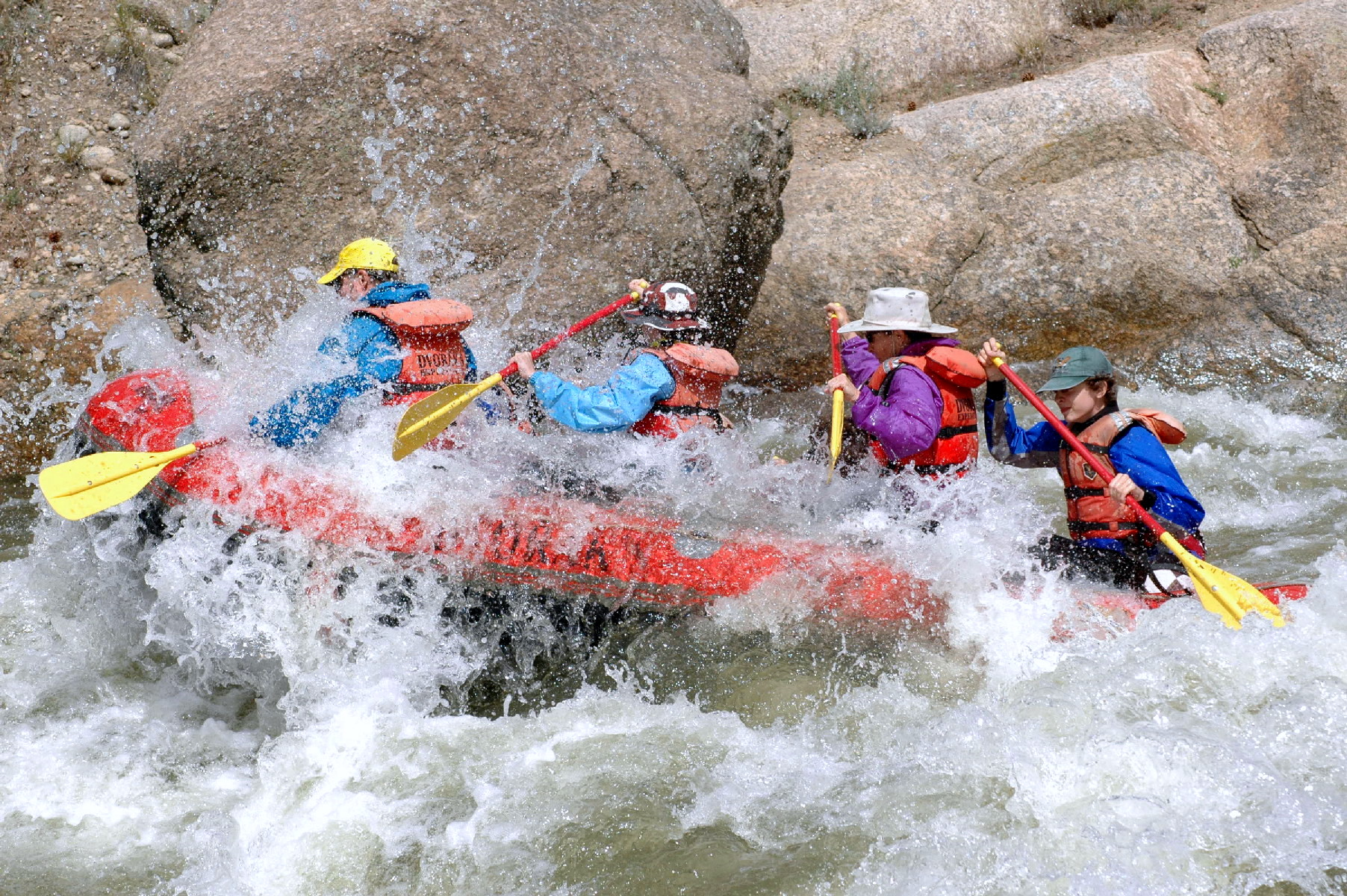 [Speaker Notes: Let’s look at how streams help with reliability and resiliency and go through some ways to make it even more reliable and resilient.]
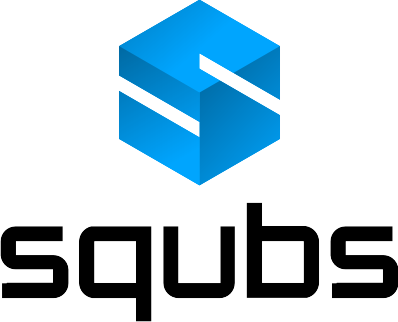 Stream Reliability& Resilience
Streams back-pressure
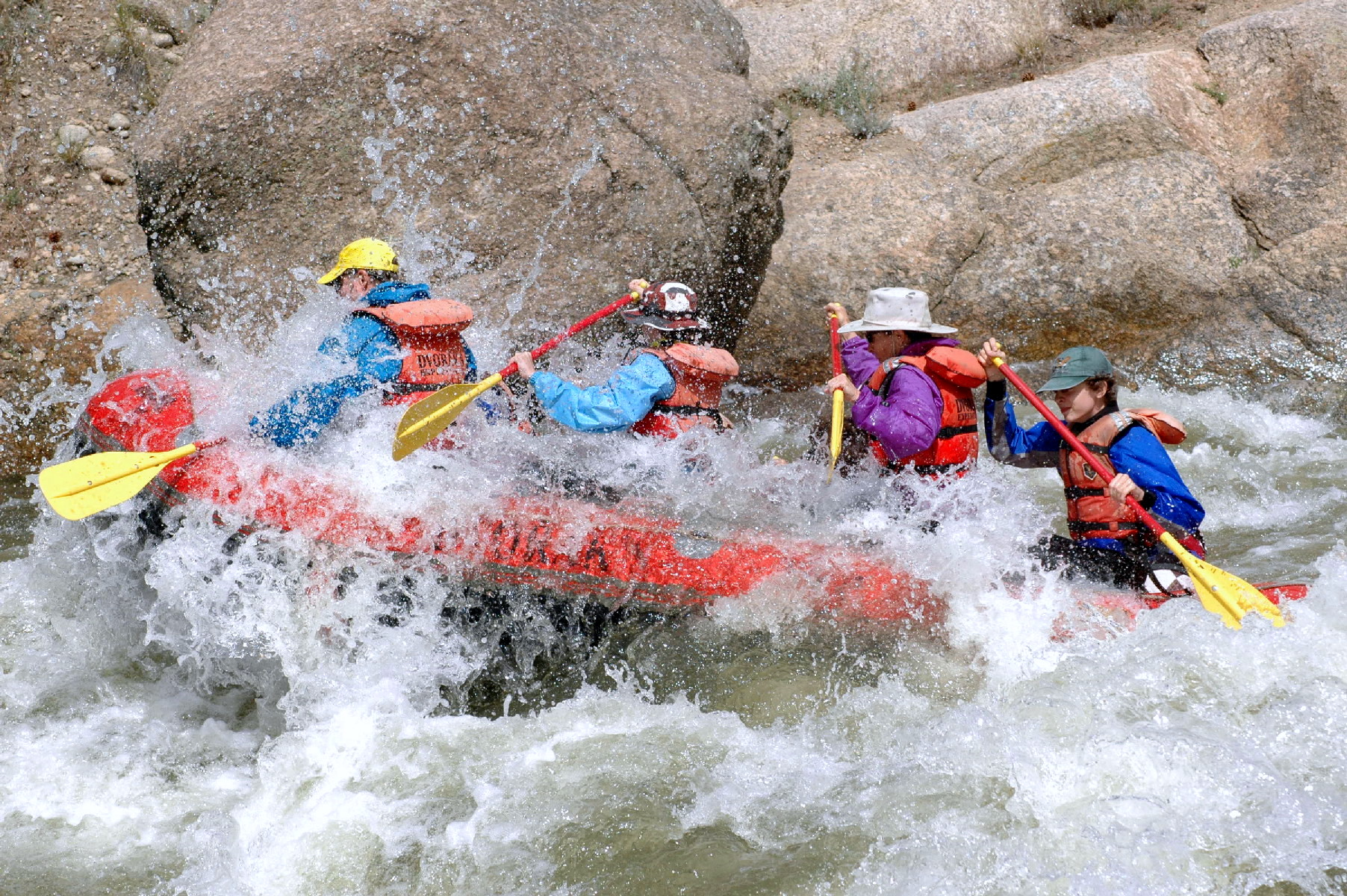 [Speaker Notes: Back-pressure helps slowing down upstream when downstream is not able to keep up.]
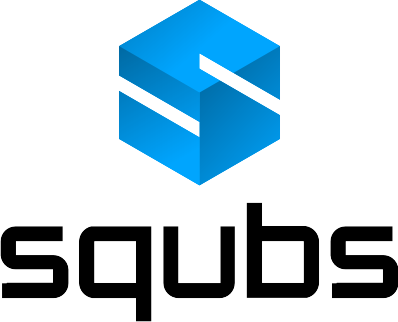 Back-pressure
Main Flow
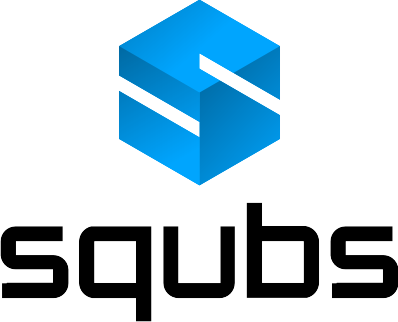 Back-pressure
Main Flow
Downstream
Upstream
No demand
Demand
[Speaker Notes: Messages move from upstream to downstream.]
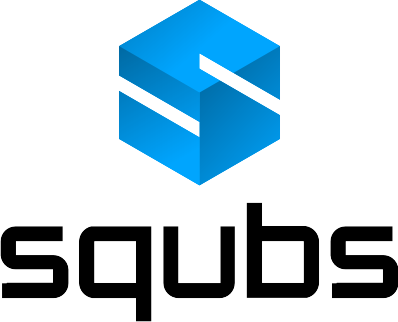 Back-pressure
Main Flow
Downstream
Upstream
pull
No demand
Demand
[Speaker Notes: Downstream creates a demand, and the demand is propagated from downstream to upstream.]
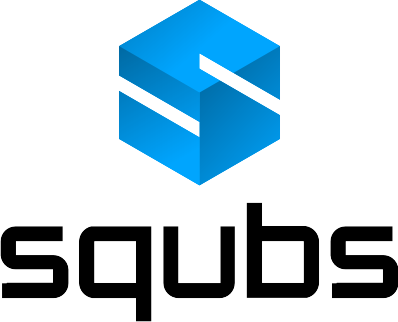 Back-pressure
Main Flow
Downstream
Upstream
pull
No demand
Demand
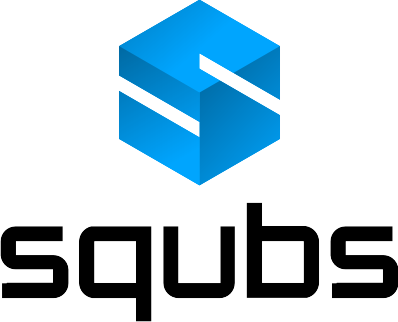 Back-pressure
Main Flow
Downstream
Upstream
pull
No demand
Demand
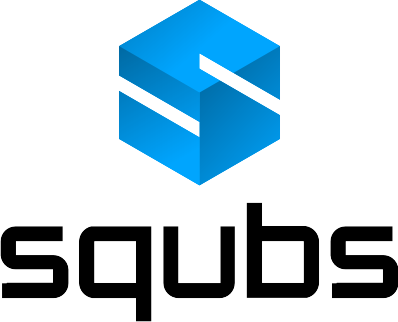 Back-pressure
Main Flow
Downstream
Upstream
pull
No demand
Demand
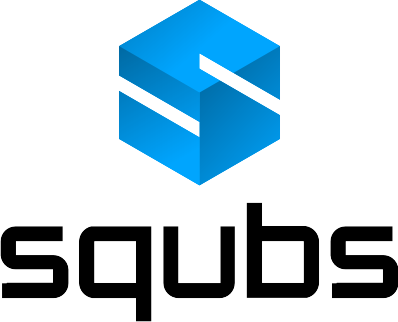 Back-pressure
Main Flow
Downstream
Upstream
pull
No demand
Demand
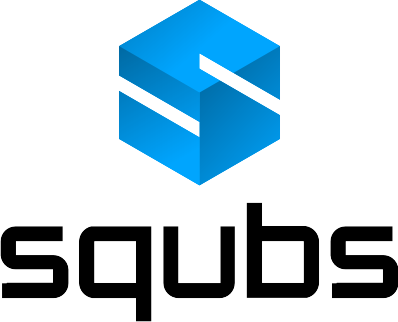 Back-pressure
Main Flow
Downstream
Upstream
No demand
Demand
[Speaker Notes: Unless there is demand from downstream, upstream cannot push an element down.  This is actually how back-pressure works.  It does not “push back”, instead downstream asynchronously signals how many elements it can handle, and upstream pushes only that many elements.

Without back pressure, upstream would continue processing and the messages would have to be buffered, which might ultimately cause an OOM.  That’s what reactive streams initiative is trying to address.

When downstream is having trouble, we should let it keep up or recover, instead of putting more pressure.

Please note, back-pressure is built-in.]
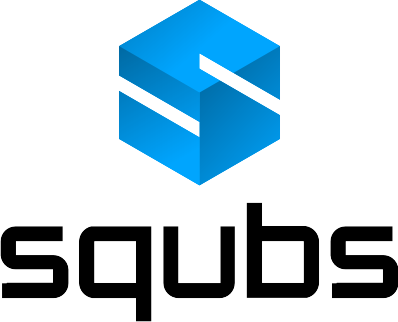 Back-pressure
Main Flow
Downstream
Upstream
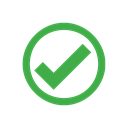 push
No demand
Demand
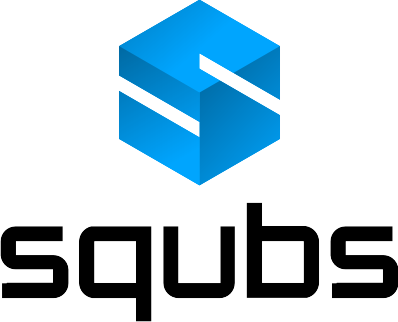 Back-pressure
Main Flow
Downstream
Upstream
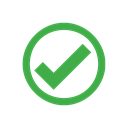 push
No demand
Demand
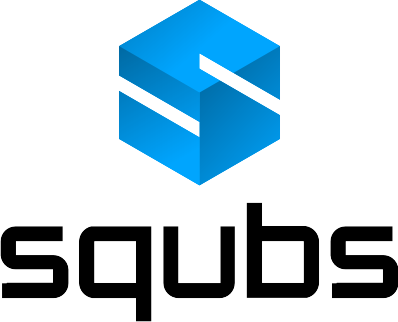 Back-pressure
Main Flow
Downstream
Upstream
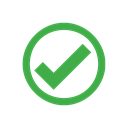 push
No demand
Demand
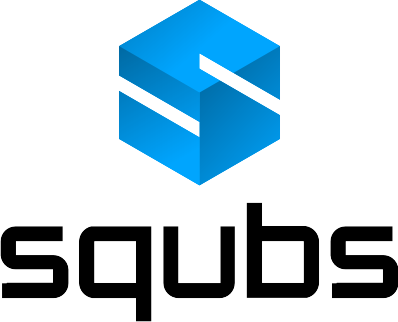 Back-pressure
Main Flow
Downstream
Upstream
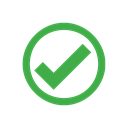 push
No demand
Demand
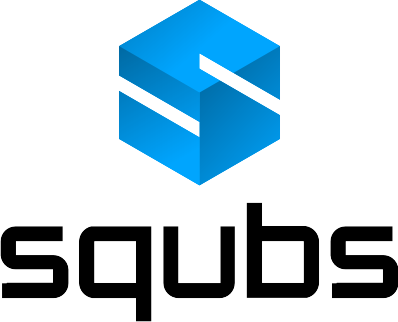 Back-pressure
Main Flow
Downstream
Upstream
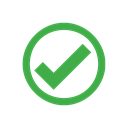 push
No demand
Demand
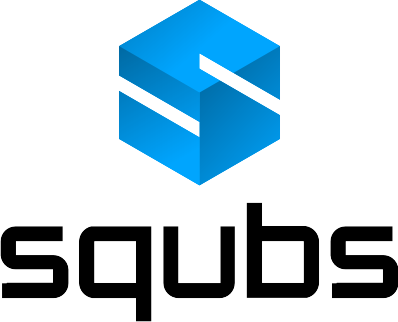 Stream Reliability& Resilience
Streams back-pressure
Gate high-risk regions
With timeout, retry, or circuit-breaker
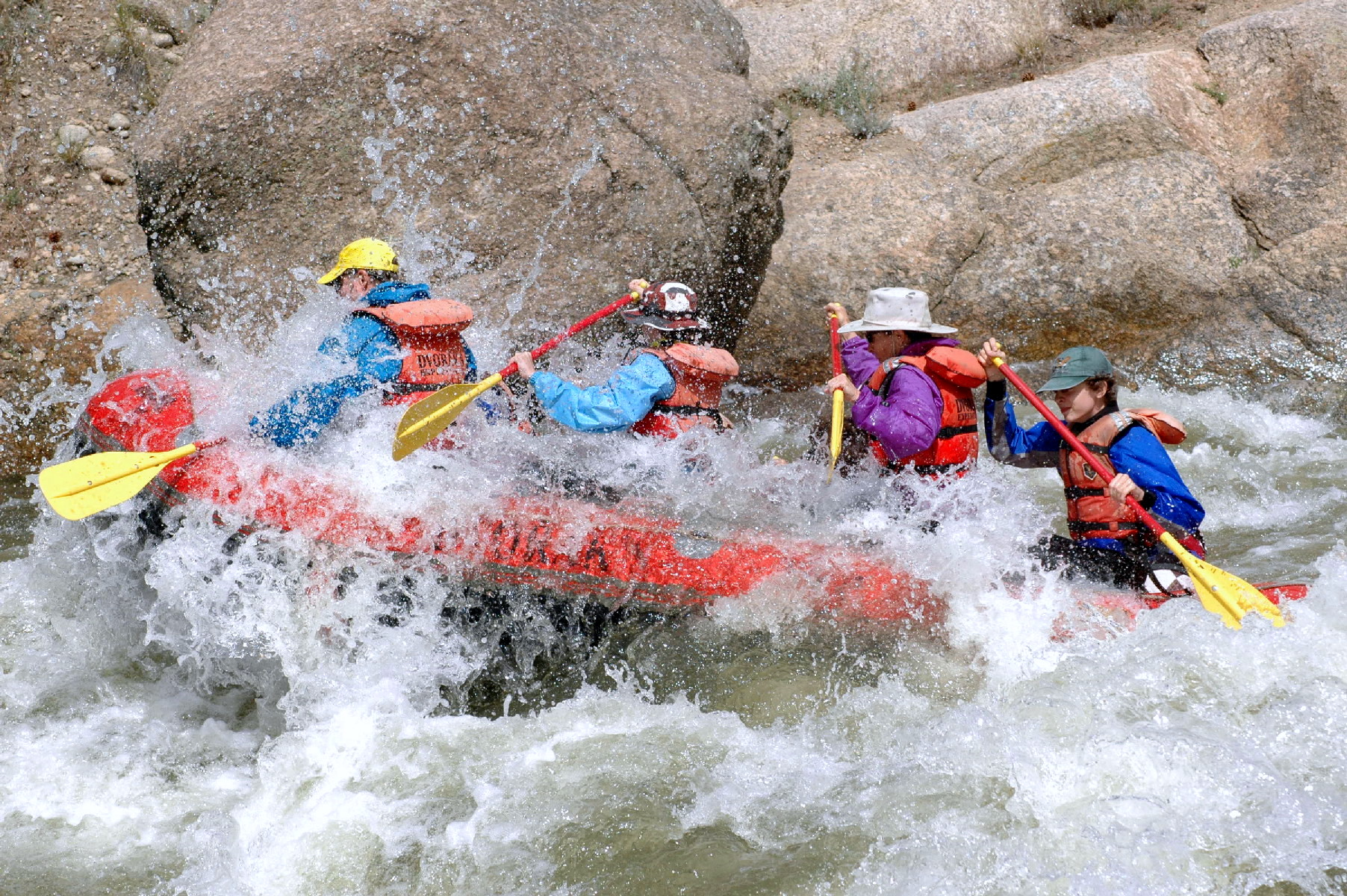 [Speaker Notes: The more risky part of a stream (e.g., external communication) should be gated, with Retry, CircuitBreaker, or Timeout.]
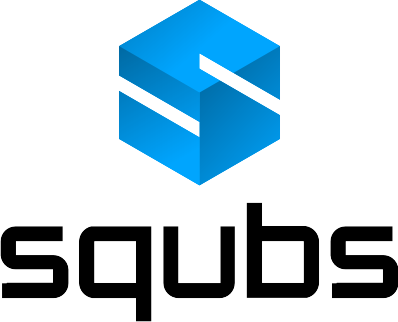 Back-pressure
Main Flow
[Speaker Notes: Going back to the flow]
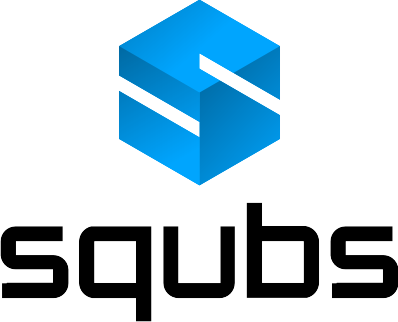 Gating High Risk Regions
Main Flow
High Risk Flow
[Speaker Notes: Let’s say one area of the flow is high-risk, e.g., making an HTTP call, and we would like to Retry for failures.

All we need to do is to breaker the pipe at the edges of high risk flow and connect it to a Retry Gate in both ways.]
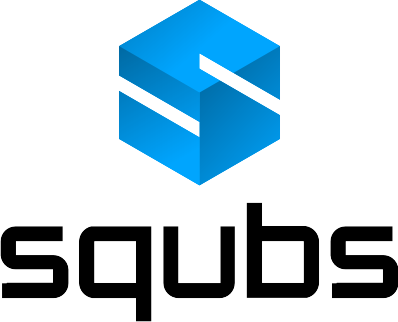 Gating High Risk Regions
Main Flow
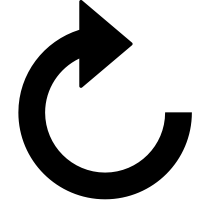 Retry Gate
High Risk Flow
[Speaker Notes: All the message from upstream first goes to the gate, and the gate pushes the messages down to the high risk flow.

All the messages from the high risk flow goes to the gate and the gate decides whether to push it to the downstrean or back to the high risk flow.]
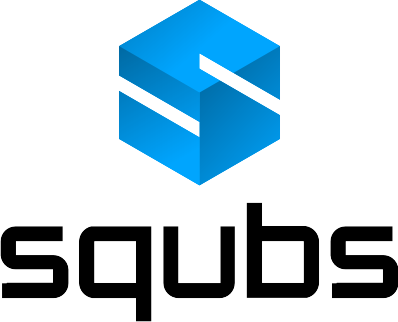 Gating High Risk Regions
Main Flow
val settings = Settings(max = 2).withDelay(1 second)

val gatedFlow = Retry(settings).join(highRiskFlow)

upstream.via(gatedFlow).via(downstream)
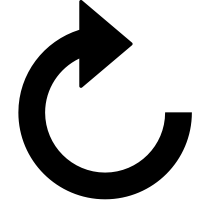 Retry Gate
High Risk Flow
[Speaker Notes: Let’s see how it would map to the code.

A settings object is used to configure how many times to try in case of failures, and how long to wait between re-tries, and more.
A Retry gate is created with the settings object,
Then the gate is connected to the high risk flow.
And the gate is connected to upstream and downstream.

This example is for Retry, but the same technique is used with Circuit Breaker, and Timeout.]
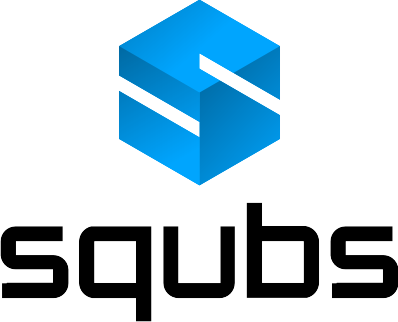 Dissecting the Retry Stage
Main Flow
in1
out1
High Risk Flow
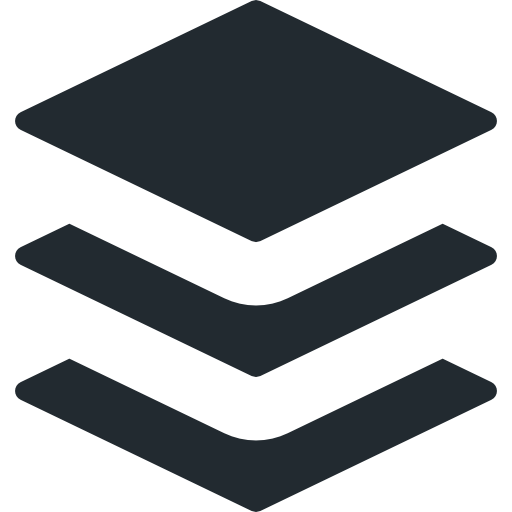 Retry Gate
in2
out2
No demand
Demand
[Speaker Notes: Lets deep dive into the retry stage. Conceptually, what you hear in this section applies to all stream gates, Circuit Breaker, Timeout .

The main flow is on the left side.  Retry stage represented as the bidiflow in the middle.

On the right side of the diagram is a risky flow that could return error conditions.]
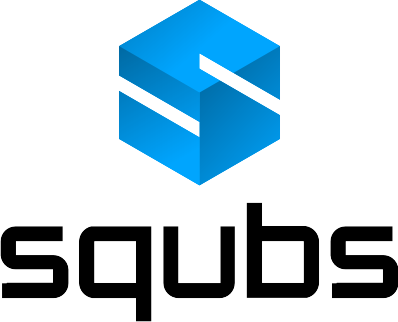 Dissecting the Retry Stage
Happy Case
in1
out1
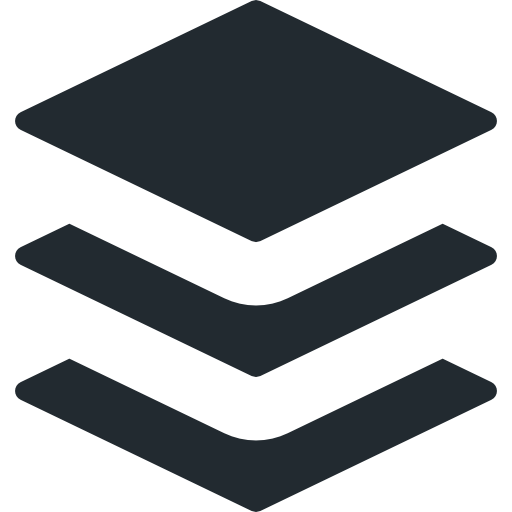 High Risk Flow
pull
Retry Gate
in2
out2
No demand
Demand
[Speaker Notes: Let’s see what happens in a happy scenario.

Messages only flow only when there is demand. 

The demand starts with downstream.]
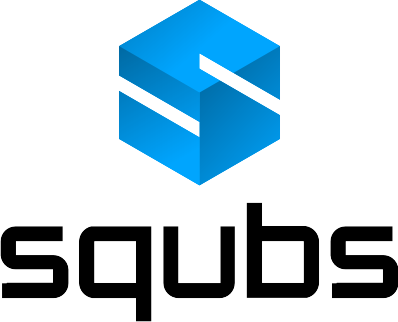 Dissecting the Retry Stage
Happy Case
in1
out1
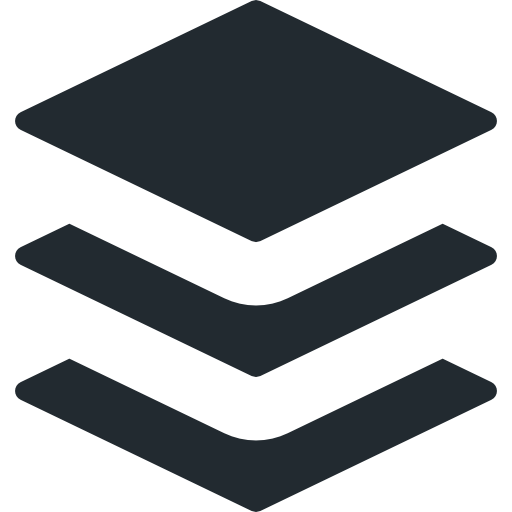 High Risk Flow
pull
Retry Gate
in2
out2
No demand
Demand
[Speaker Notes: The gate propagates the demand to the high risk flow.]
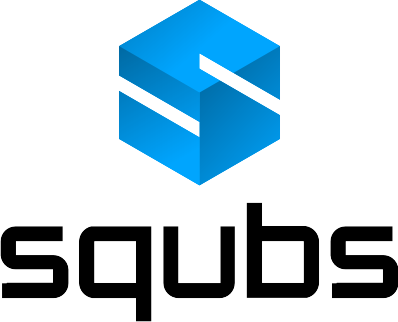 Dissecting the Retry Stage
Happy Case
in1
out1
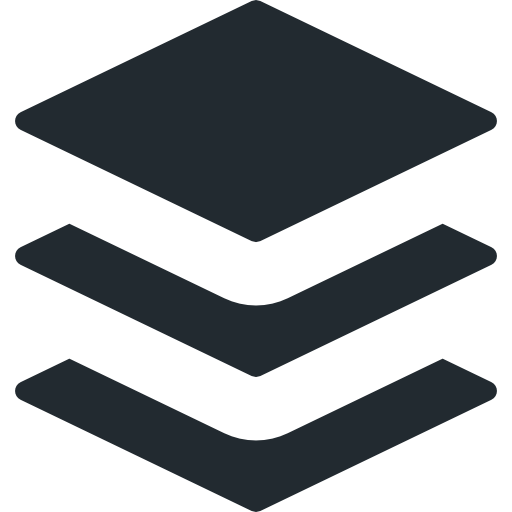 pull
High Risk Flow
Retry Gate
in2
out2
No demand
Demand
[Speaker Notes: The high risk flow propagates the demand to the gate (please note the gate is two way, one connected to upstream, the other to downstream).]
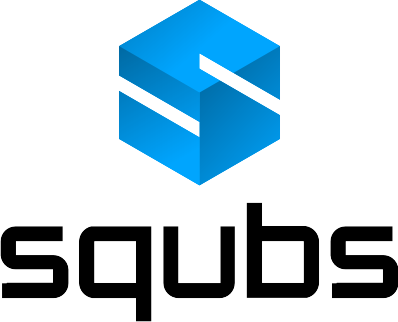 Dissecting the Retry Stage
Happy Case
in1
out1
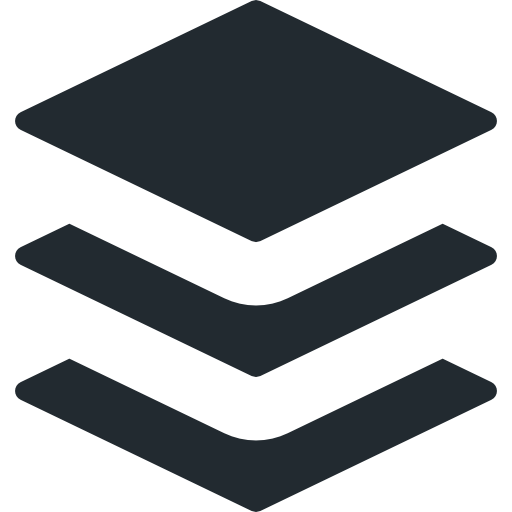 pull
High Risk Flow
Retry Gate
in2
out2
No demand
Demand
[Speaker Notes: The retry gate propagates the demand to upstream.]
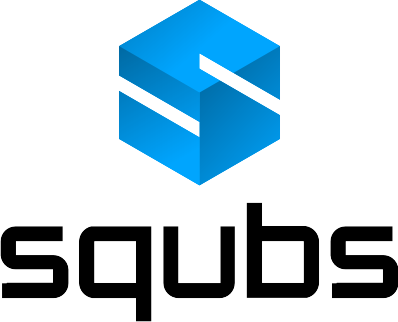 Dissecting the Retry Stage
Happy Case
in1
out1
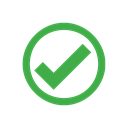 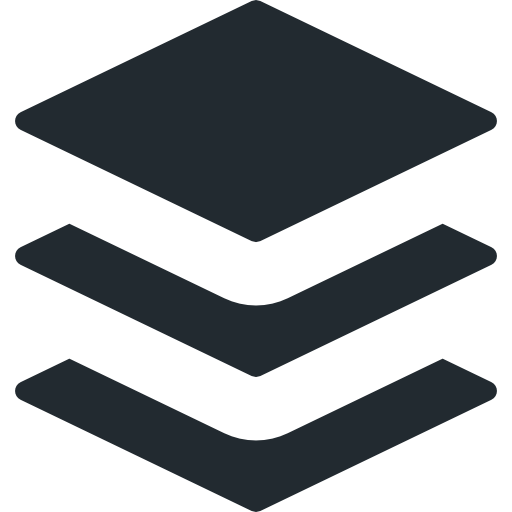 push
High Risk Flow
Retry Gate
in2
out2
No demand
Demand
[Speaker Notes: With demand, a message can be `push`ed to the gate by upstream, diminishing the demand on in1.  Note the arrow on in1 has now turned gray.]
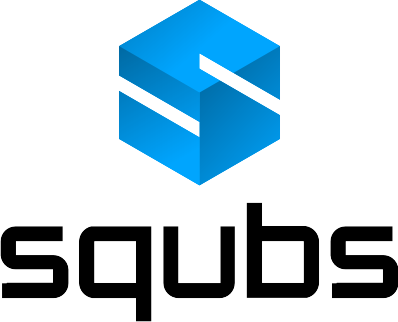 Dissecting the Retry Stage
Happy Case
in1
out1
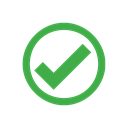 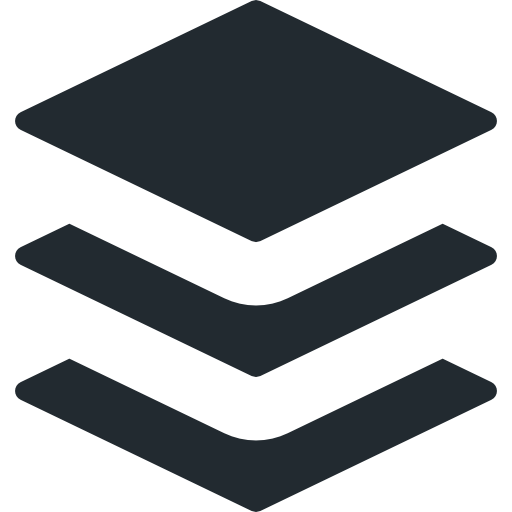 push
High Risk Flow
Retry Gate
in2
out2
No demand
Demand
[Speaker Notes: The message propagates to Retry Gate and gets pushed to the high risk flow.]
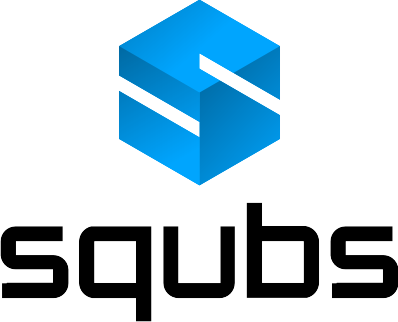 Dissecting the Retry Stage
Happy Case
in1
out1
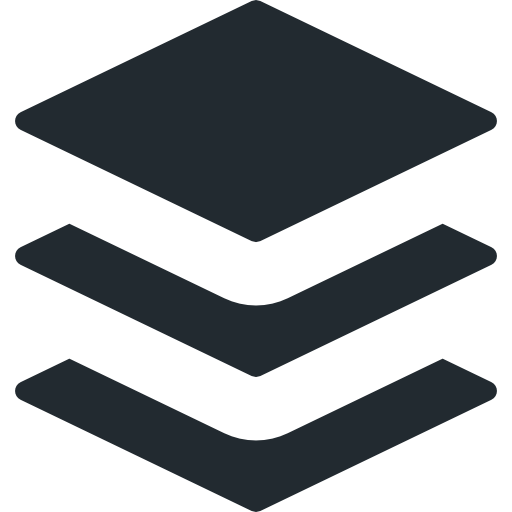 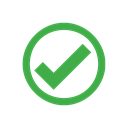 High Risk Flow
push
Retry Gate
in2
out2
No demand
Demand
[Speaker Notes: Then the resulting message from the high risk flow gets pushed to Retry Gate.]
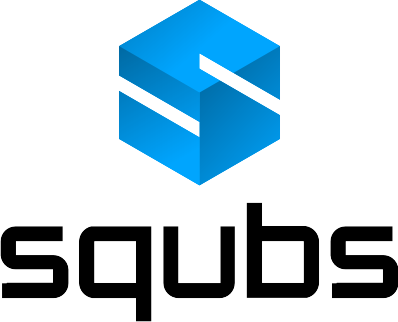 Dissecting the Retry Stage
Happy Case
in1
out1
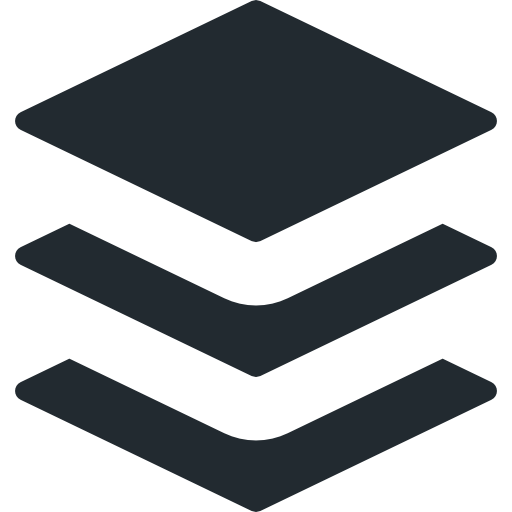 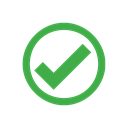 High Risk Flow
push
Retry Gate
in2
out2
No demand
Demand
[Speaker Notes: Retry Gate just pushes down the message to downstream.]
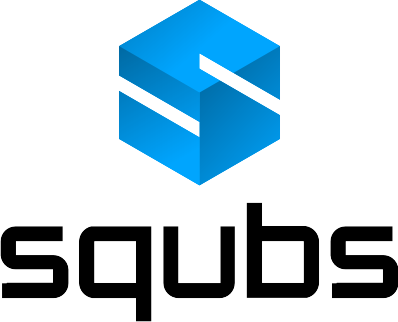 Dissecting the Retry Stage
Error Case
in1
out1
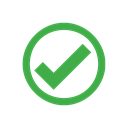 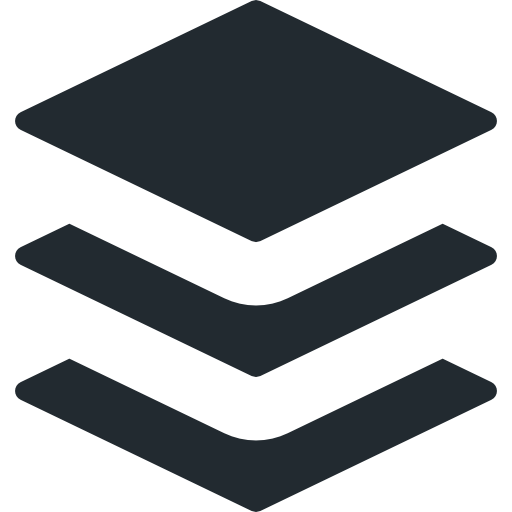 push
High Risk Flow
Retry Gate
in2
out2
No demand
Demand
[Speaker Notes: Now lets look at the error case.]
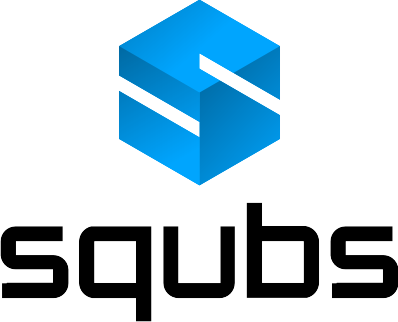 Dissecting the Retry Stage
Error Case
in1
out1
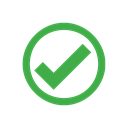 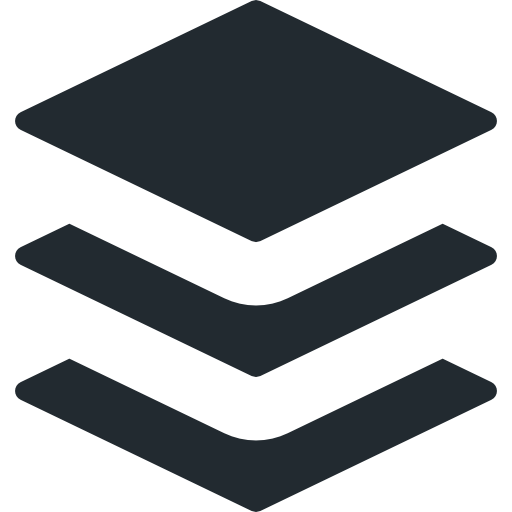 push
High Risk Flow
Retry Gate
in2
out2
No demand
Demand
[Speaker Notes: Retry Gate pushes down the message to the high risk flow.]
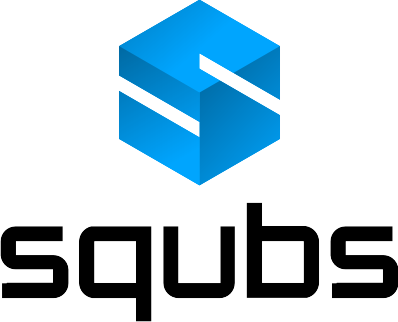 Dissecting the Retry Stage
Error Case
in1
out1
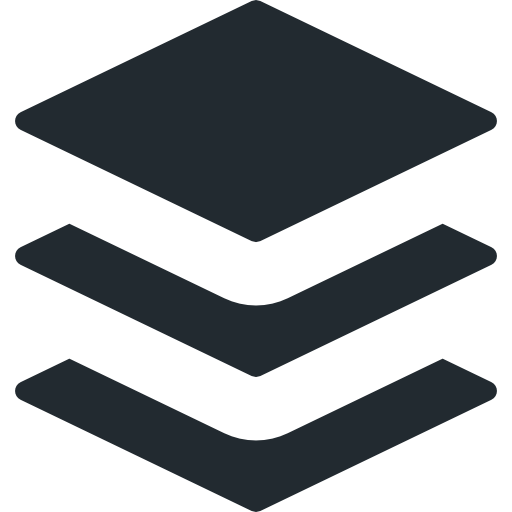 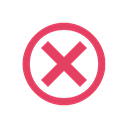 High Risk Flow
push
Retry Gate
in2
out2
No demand
Demand
[Speaker Notes: The high risk flow sends an error message down to Retry Gate.]
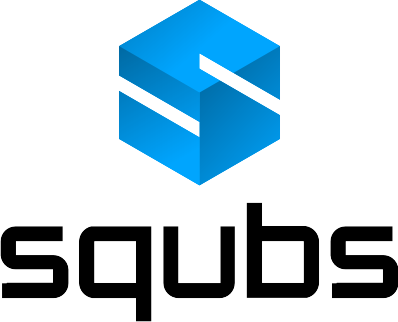 Dissecting the Retry Stage
Error Case
in1
out1
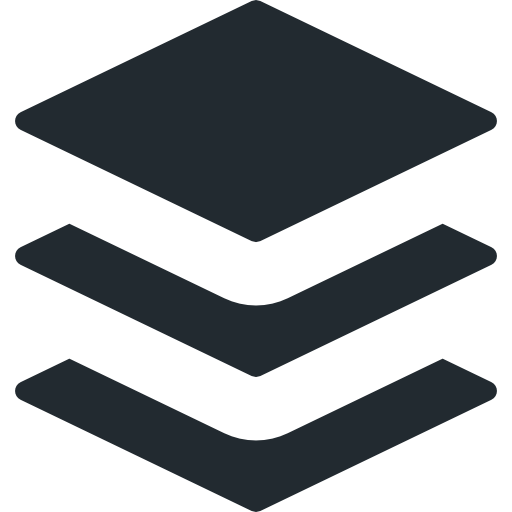 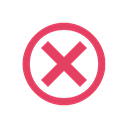 High Risk Flow
pull
Retry Gate
in2
out2
No demand
Demand
[Speaker Notes: The element is pushed to a queue.  The retry flow internally contains a retry queue which is a priority queue ordered by the time the retry is supposed to fire.

If a fixed delay is used, the priority would, basically, be based on the time an element is pushed into the queue; however, if an exponential backoff delay is in use, than a later element may jump in the front of the queue.

There is also a retry registry, not shown here, that keeps track of all the components coming into in1 and not yet going out to out2. It will buffer the elements going to out2 for retry.


Please note, there needs to be a downstream demand for a message to be pushed by upstream.  Accordingly, when we add an element to the queue, we should create a demand on high risk flow, which should propagate back to the other direction of Retry Gate.]
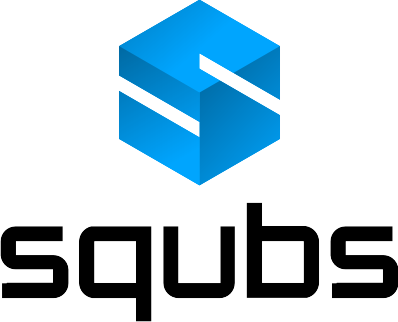 Dissecting the Retry Stage
Error Case
in1
out1
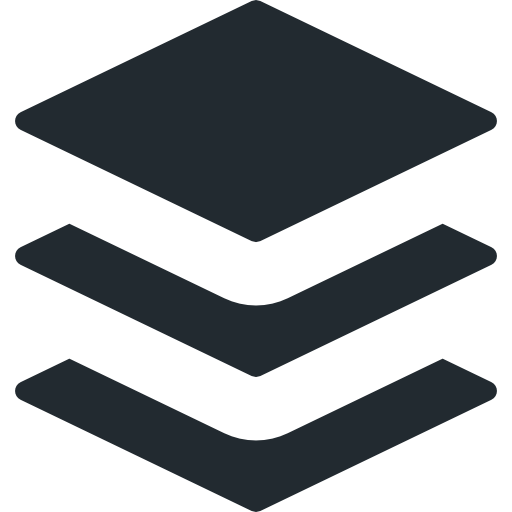 pull
High Risk Flow
Retry Gate
in2
out2
No demand
Demand
[Speaker Notes: And the message happily awaits a retry in the queue. The queue is now non-empty.

A timer is set only if there is already demand on out1.]
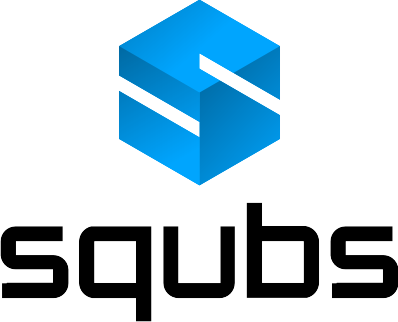 Dissecting the Retry Stage
Timer Retry Case
in1
out1
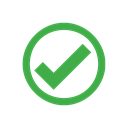 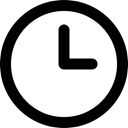 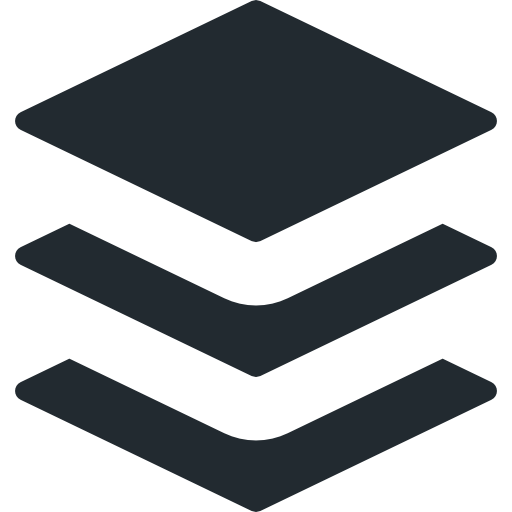 High Risk Flow
Retry Gate
in2
out2
No demand
Demand
[Speaker Notes: When time comes to retry, the original element is pushed out to high risk flow again.]
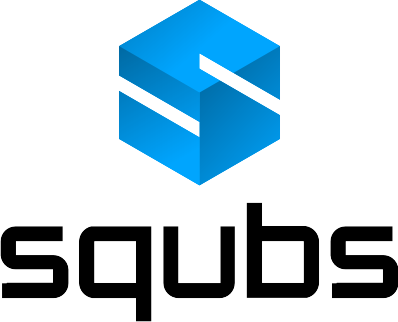 Dissecting the Retry Stage
Timer Retry Case
in1
out1
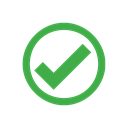 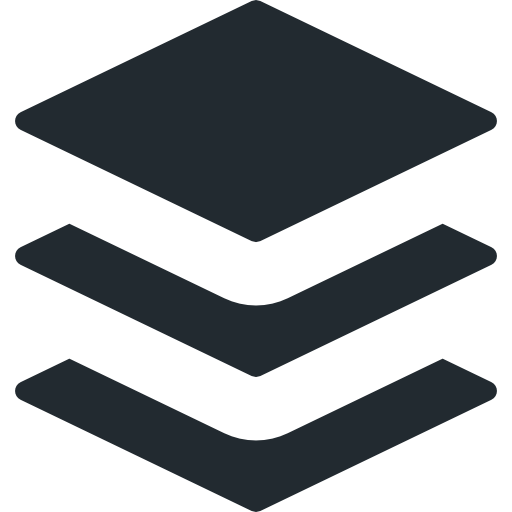 High Risk Flow
Retry Gate
in2
out2
No demand
Demand
[Speaker Notes: And with that, the out1 port demand will now have been satisfied. The element flows its normal cause, including being retried again if it errors again.]
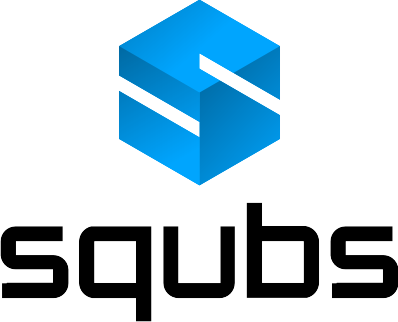 Dissecting the Retry Stage
Pull Retry Case
in1
out1
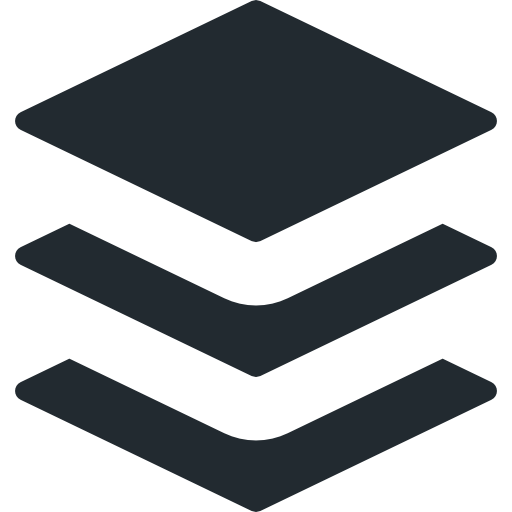 High Risk Flow
Retry Gate
in2
out2
No demand
Demand
[Speaker Notes: At the time of element is pushed to the priority queue, if there is no demand on out1, there is no point to set the timer. As when the timer event fires, you cannot send anything down to out1, anyway.]
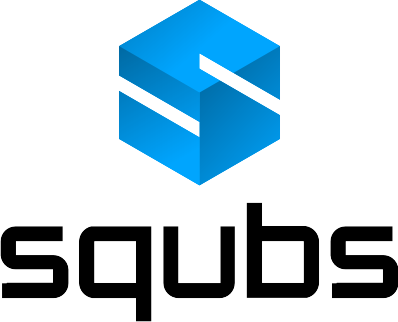 Dissecting the Retry Stage
Pull Retry Case
in1
out1
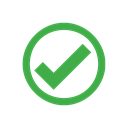 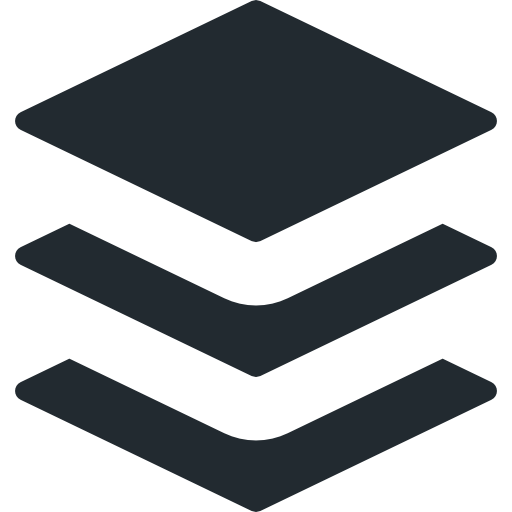 pull
High Risk Flow
Retry Gate
in2
out2
No demand
Demand
[Speaker Notes: Once a pull arrives, indicating demand, we look at the priority queue whether there are elements ready to send downstream. If not, set a timer to to wake up, which brings you right back to the timer retry case mentioned two slides ago. But if there is any element ready to be retried, that `onPull` (demand) will just dequeue the element and push it to the gated flow again.]
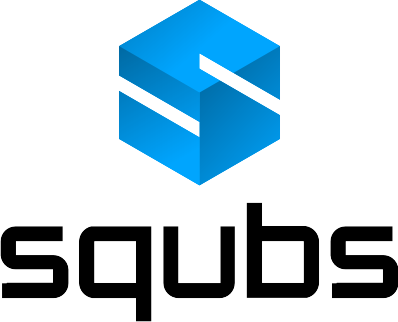 Dissecting the Retry Stage
Pull Retry Case
in1
out1
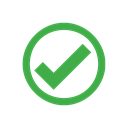 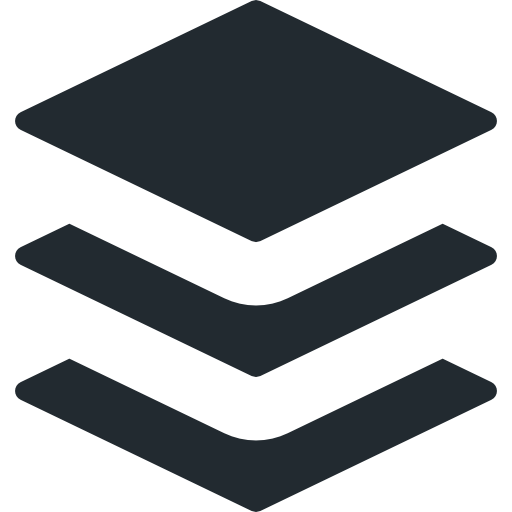 High Risk Flow
Retry Gate
in2
out2
No demand
Demand
[Speaker Notes: The element is put onto out1, the out1 port demand will now have been satisfied. The element flows its normal cause, including being retried again if it errors again.]
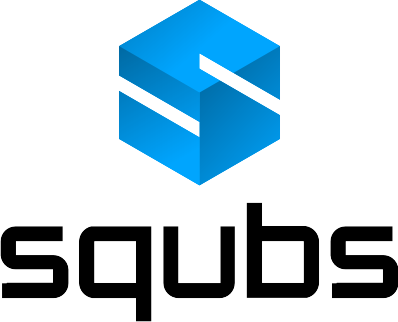 Dissecting the Retry Stage
Retry Queue Full
in1
out1
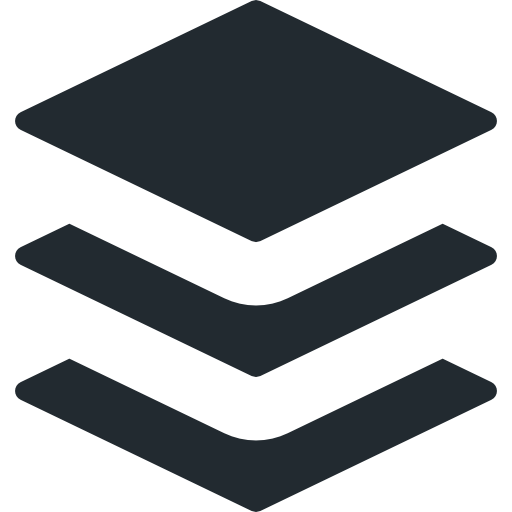 pull
High Risk Flow
Retry Gate
in2
out2
No demand
Demand
[Speaker Notes: In case the amount of retries are too large, the retry queue/priority queue may have reached its buffer size limit. In such cases the component just back-pressures upstream by not `pull`ing on in1. Such back-pressure can stop the flow of elements but there are many strategies dealing with such issues.]
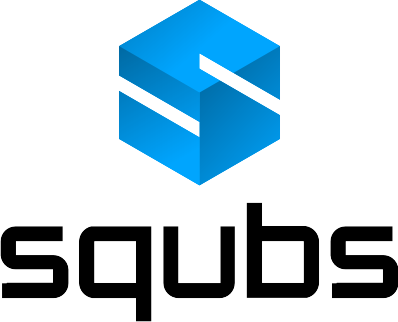 Gating High Risk Regions
Main Flow
☑
Back-PressurePropagated
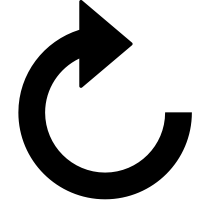 Retry Gate
High-Risk Flow
[Speaker Notes: Lets look at this same slide how the retry is used to gate the high-risk flow from the low-risk flow. Now you can also mentally superimpose the back-pressure management thoughts over this this picture and see that component providers have the duty to propagate back-pressure in all cases.]
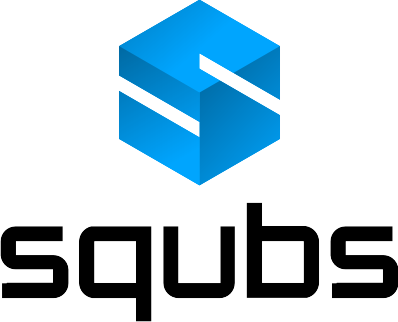 Learnings from Retry Stage
Be very careful “when” you pull
Timers are only useful when there is demand
No demand? Use onPull to check for retries
These components are hard to get right
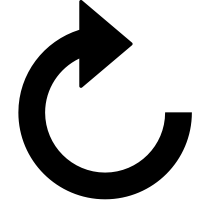 Retry Gate
https://github.com/paypal/squbs/blob/master/squbs-ext/src/main/scala/org/squbs/streams/Retry.scala
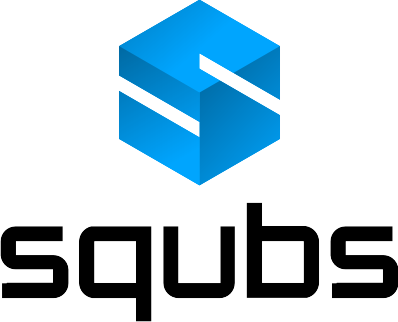 Stream Reliability& Resilience
Streams back-pressure
Gate high-risk regions
With timeout, retry, or circuit-breaker
Reassembling streams order
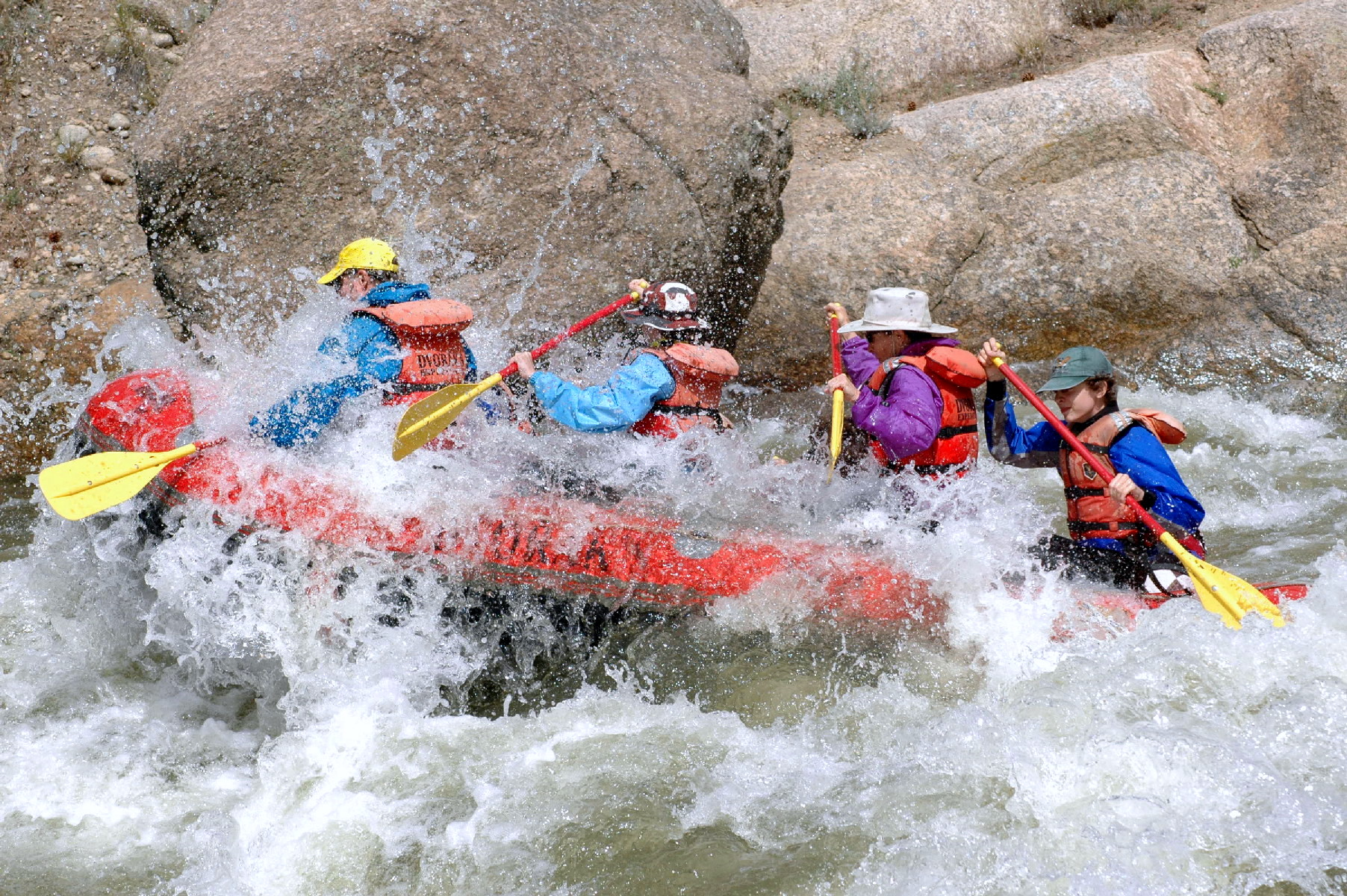 [Speaker Notes: Akka Stream stages keep order of messages, with few exceptions, e.g., mapAsynUnordered.  With the Retry, the message may go out of order.  Order can be lost with HTTP calls as well.  Akka HTTP (which is built on top of Akka Streams) does not keep ordering.  If the second call returns earlier than the first one, why to hold it (assuming they go to different nodes, http pipelining not in the picture)?  Some use cases may demand absolute ordering.  In such scenario, you can utilize the an Ordering stage.]
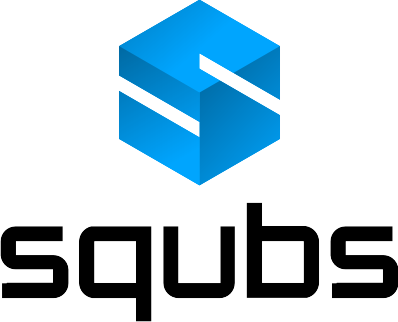 Gating High Risk Regions
Main Flow
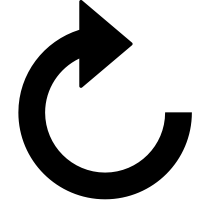 Retry Gate
High-Risk Flow
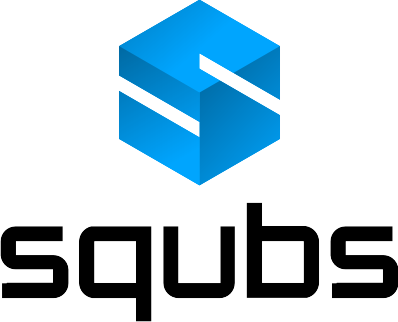 Gating High Risk Regions + Re-ordering
Main Flow
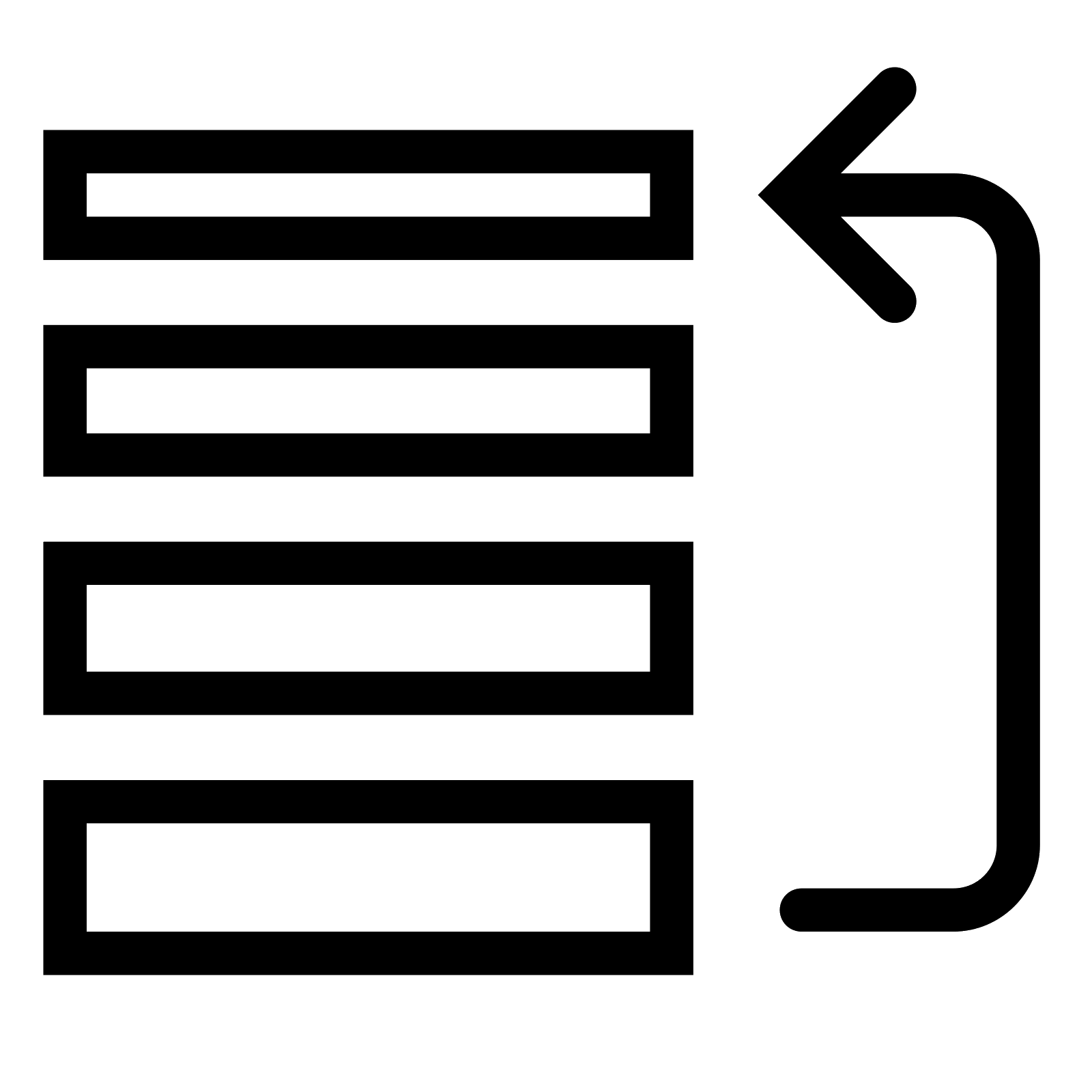 Re-order
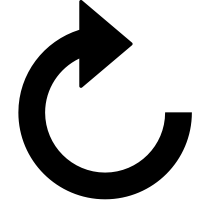 Retry Gate
High-Risk Flow
[Speaker Notes: We can add Ordering stage just after the re-try.]
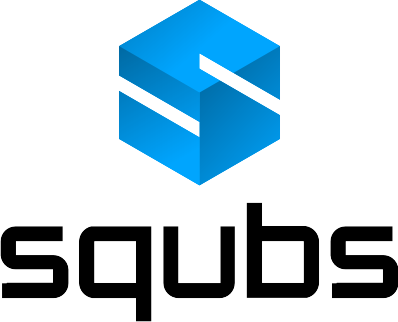 Stream Reliability& Resilience
Streams back-pressure
Gate high-risk regions
With timeout, retry, or circuit-breaker
Reassembling streams order
Clean lifecycle
Prevents message loss at node shutdown
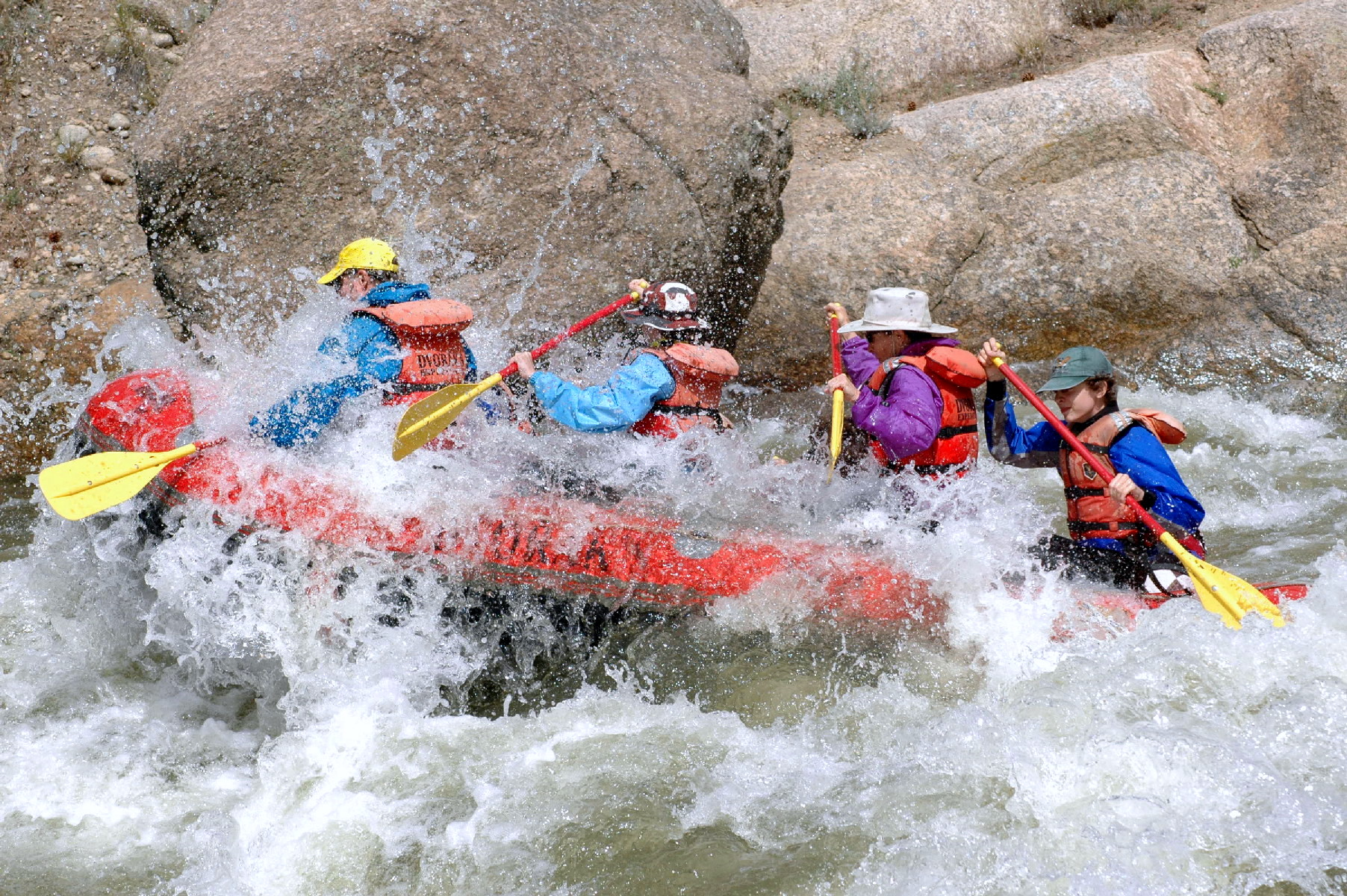 [Speaker Notes: When thinking about reliability, starting up and shutting down the app is usually overlooked.  When app is shutting down, weshould not pull the carpet under the streams and let itcrash.  Instead, the stream should be gracefully shutdown and all the messages should be drained.

Use PerpetualStream that Akara mentioned and also Akka Killswitch to gracefully shutdown a stream and drain messages.]
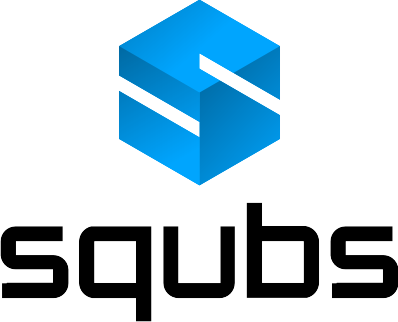 Benefits of Stream-Based Services
✔
✔
✔
✔
[Speaker Notes: Simple to understand and maintain code, generally much smaller code
Funtional programming style allows “what to do” instead of “how to do”.
Higher level programming defines your processing steps and flows
Composability allows to see the app logic at high level.
I can easily see in a few lines what the app is doing, e.g., calling user API, fee API, then processing, etc.
The details around processing requests/responses, re-tries, grouping can still be seen when drilling down into the composed flow.
With back pressure, your app will be more resilient and with gates, it will be be more reliable.
Generally much more efficient constructs resulting in well tuned systems.
It is powered by Akka Actors underneath.
Stream fusing allows less async boundaries, which provides better latency characteristics.]
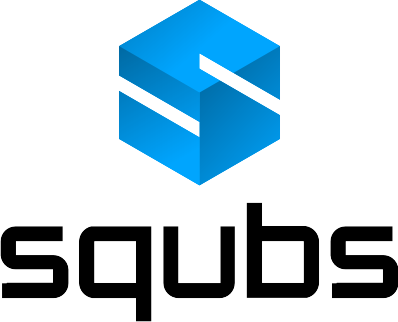 More Efficient, Less Errors
August 2017 – before squbs/Akka Streams
October 2017 – with squbs/Akka Streams
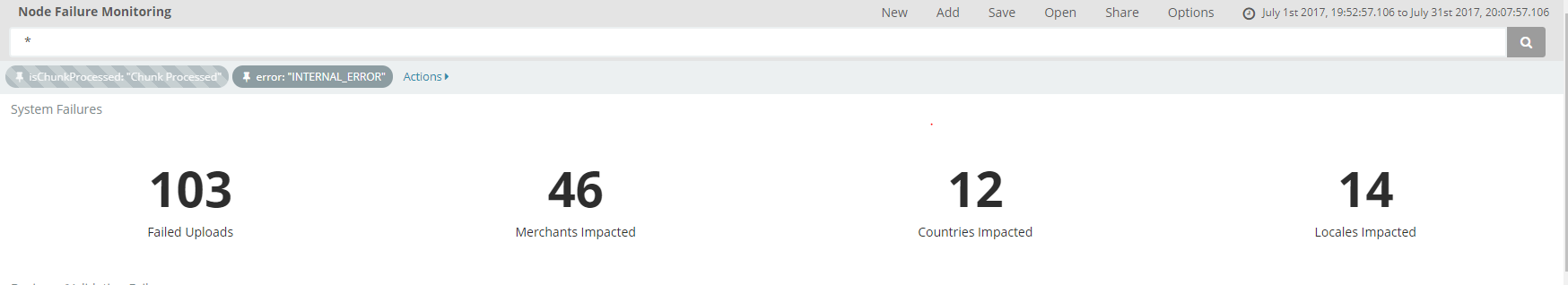 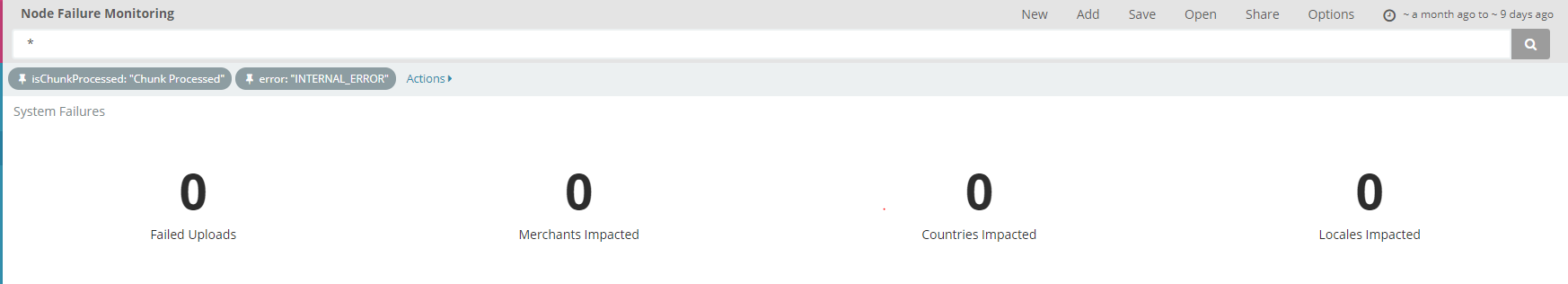 “We saw an 80% reduction in processing time with the new stack and a near 0% failure rate.”

                                                                                                                           – Balaji Srinivasaraghavan
https://www.paypal-engineering.com/learnings-from-using-a-reactive-platform-akkasqubs
[Speaker Notes: Here is an example result from a team at PayPal that adopted this technology.  You can read about the blog at the link provided.]
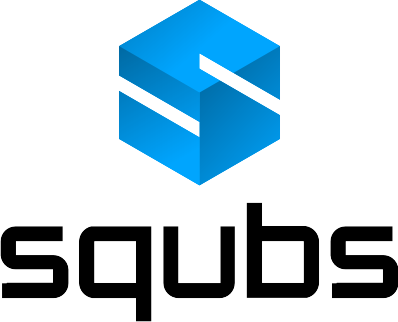 Takeaways
The problem may be somewhere else

Always consume HTTP responses

Have Monitoring

Never block

Use Akka Stream Testkit
[Speaker Notes: Back pressure may make it look the problem is somewhere else.  Let’s think about a scenario where you consume from Kafka and make some service calls and the calls fail.  And with the failure scenarios, you do not consume HTTP responses.  It will ultimately backpressure and stop consuming from Kafka.  At first, you will start thinking about Kafka issues, and search for issues around it.

Without proper monitoring and logging, trouble shooting is just a guess game.

Blocking on the main Akka Dispatcher thread pool will bring the system to a halt

Testing the code is easier with streams.  You just provide input and outputs and run the stream.  However, re-producing stream problems might be difficult.  Akka Stream testkit allows you to simulate concurrency scenarios.]
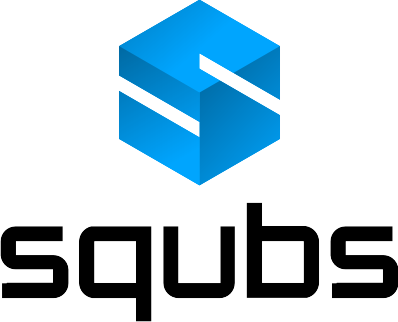 In Conclusion,we hope you…
Know how to think in streams for developing services


Feel that stream-based development can solve a large part of complexity, resiliency, and efficiency problems

Go try out building stream-based systems
http://clipground.com
[Speaker Notes: In conclusion, we hope you now know how to think of streams not only as part of your big data processing, but also for individual services
We hope you feel that streams-based development can solve a large part of complexity, resiliency, and efficiency problems
We hope you understand the relevance of stream-based services even in a modern service mesh environment
We hope you go try out building stream based systems… you can reach us for help at any point using the resources in the next page]
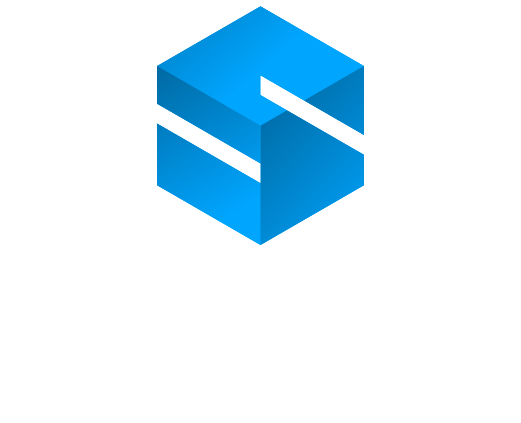 Q&A – Feedback Appreciated
Streams:

make your service code simple
are highly composable
are efficient
make it easy to write reliable services
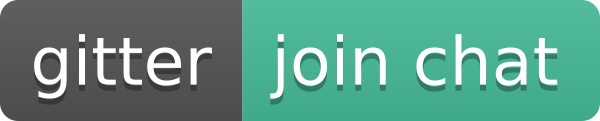 Join us on
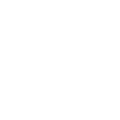 https://github.com/paypal/squbs
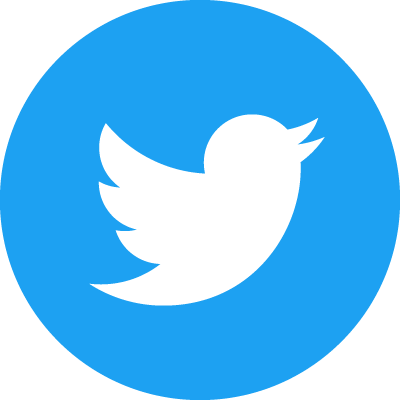 @squbs  @S_Akara @anilgursel